TIM
TIMOTHY JACK SCHILSTRA
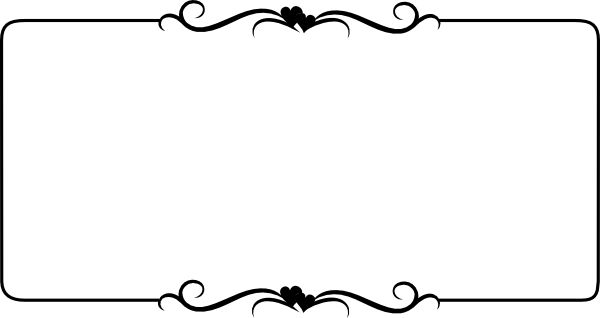 Where am I from?
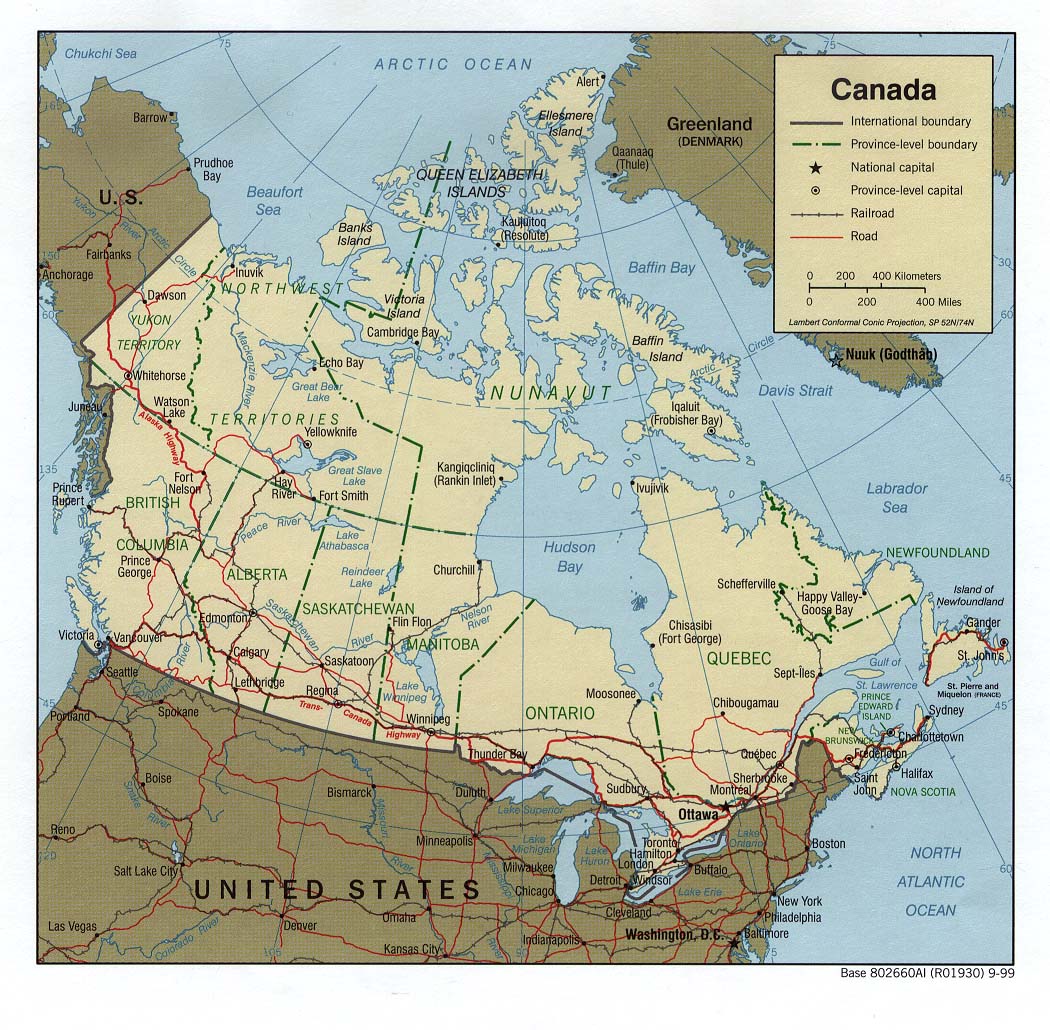 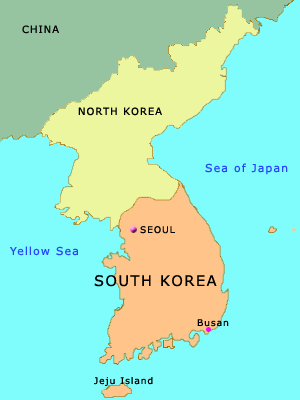 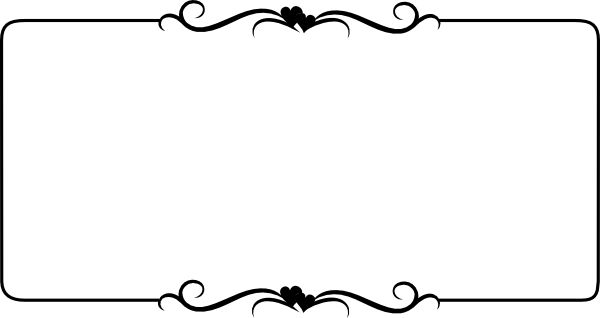 How many are there in my family?
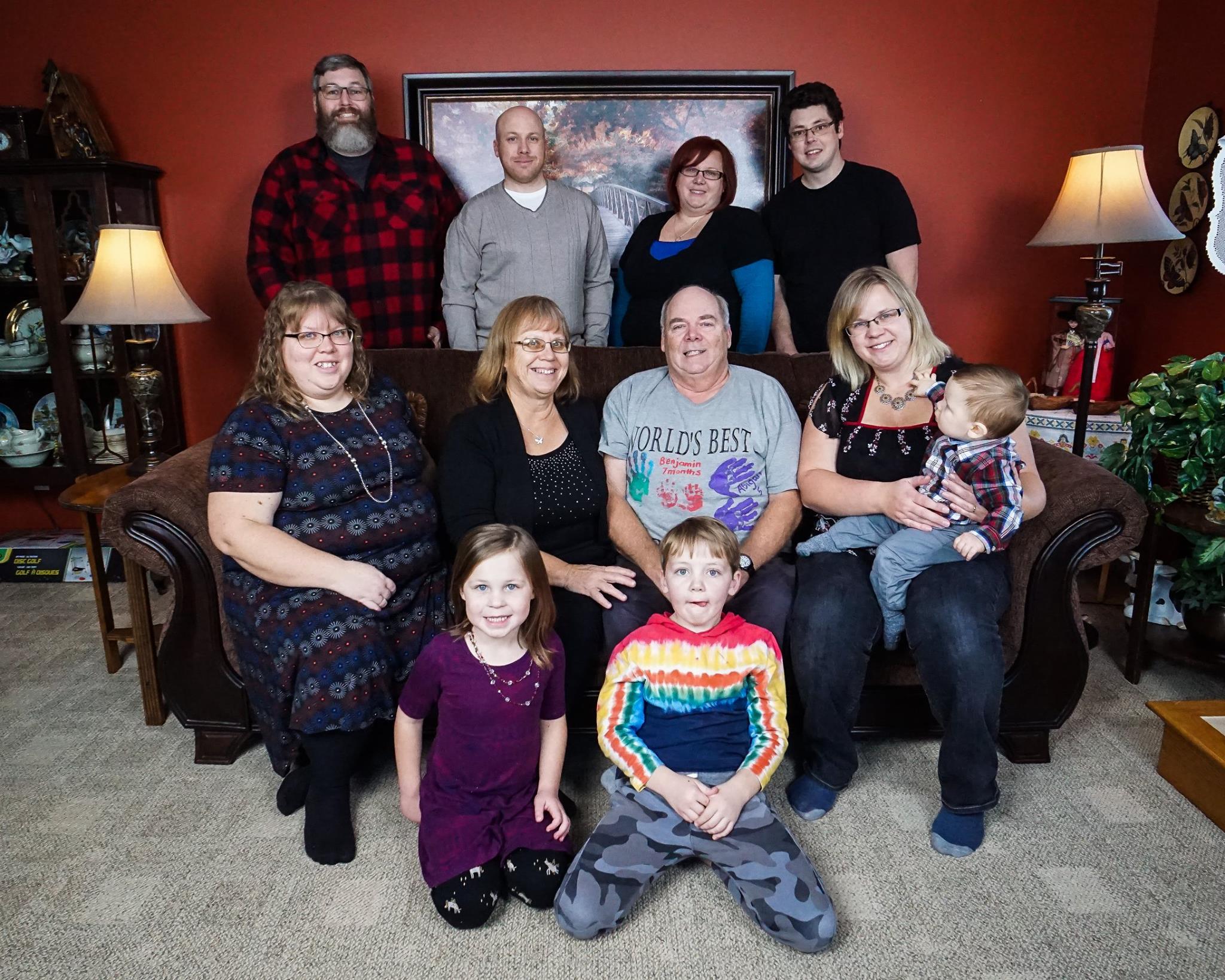 My Family
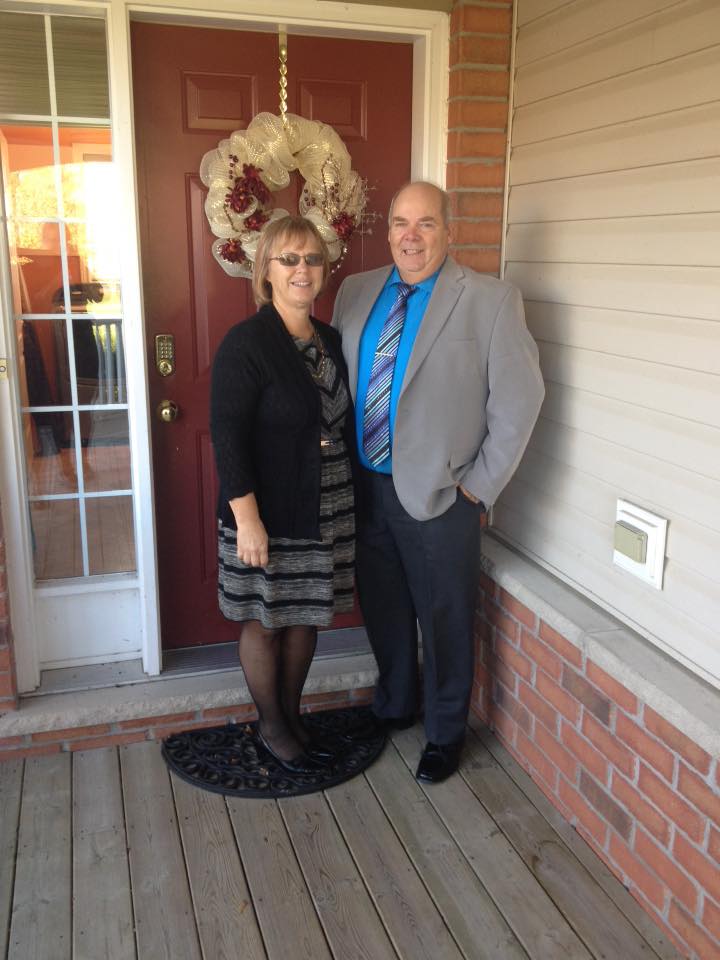 Mother and Father
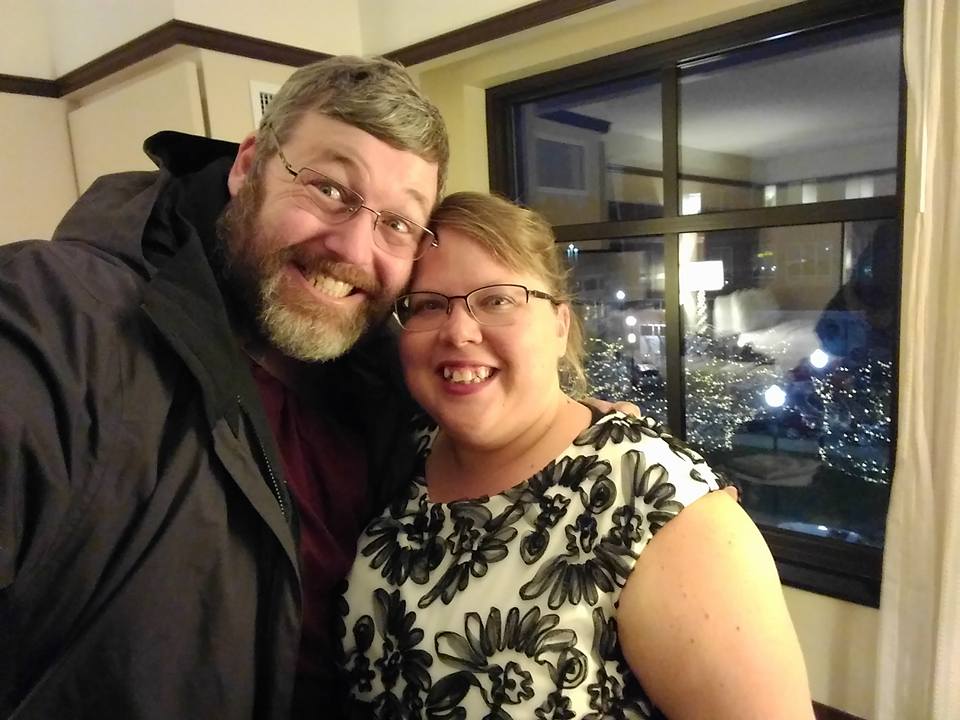 Debbie and Dave
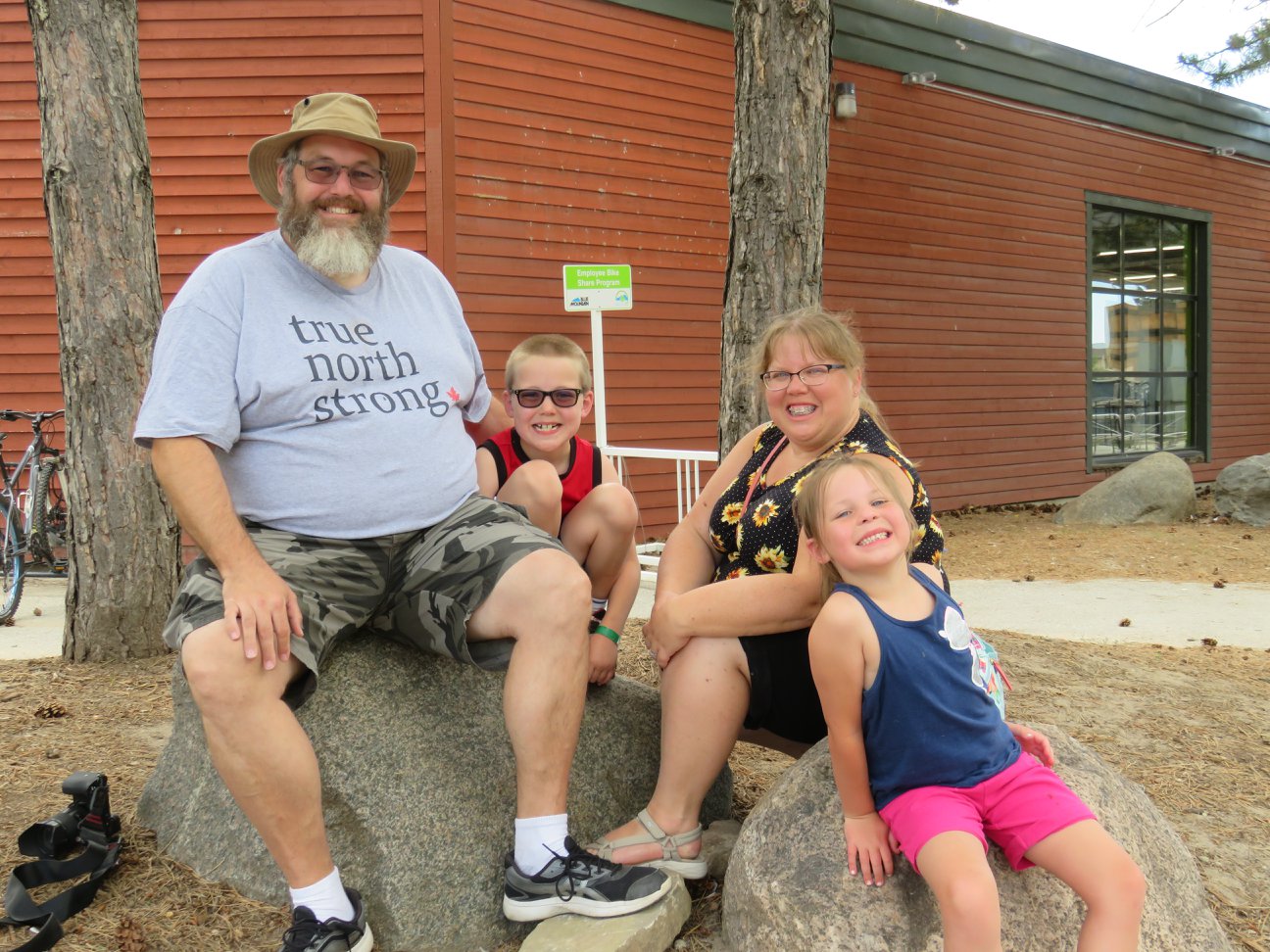 Zeke and Abigail
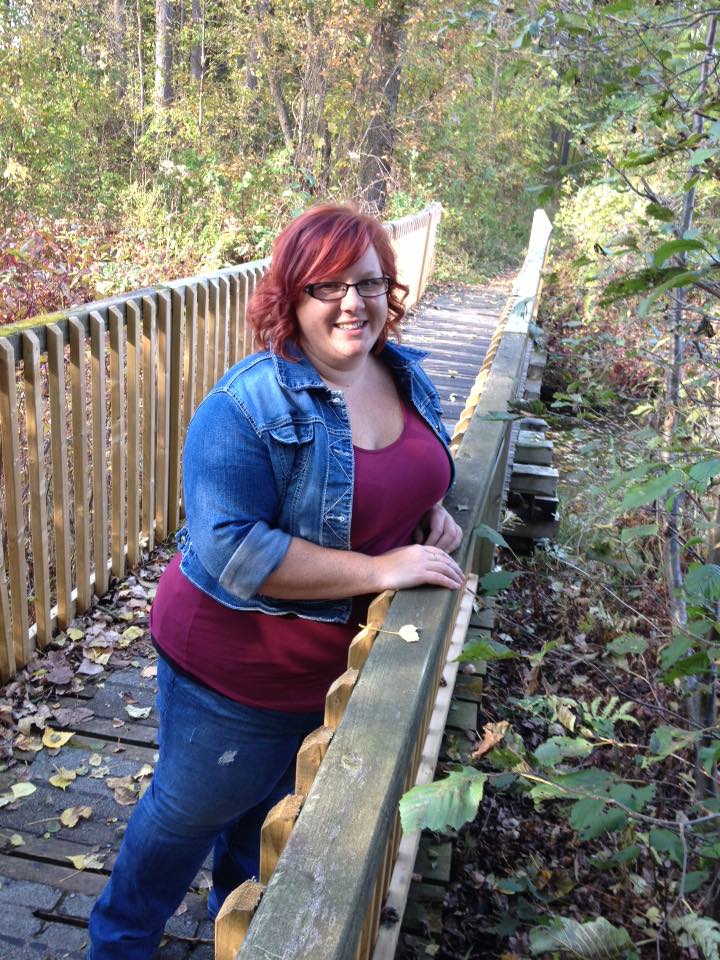 Amanda
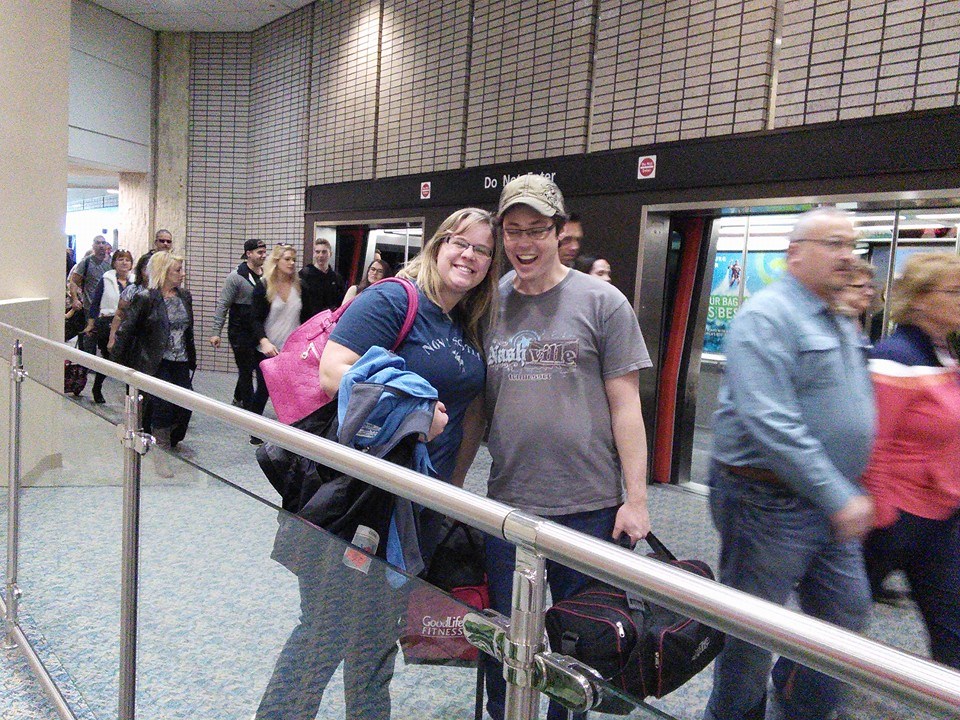 Melissa and Bob
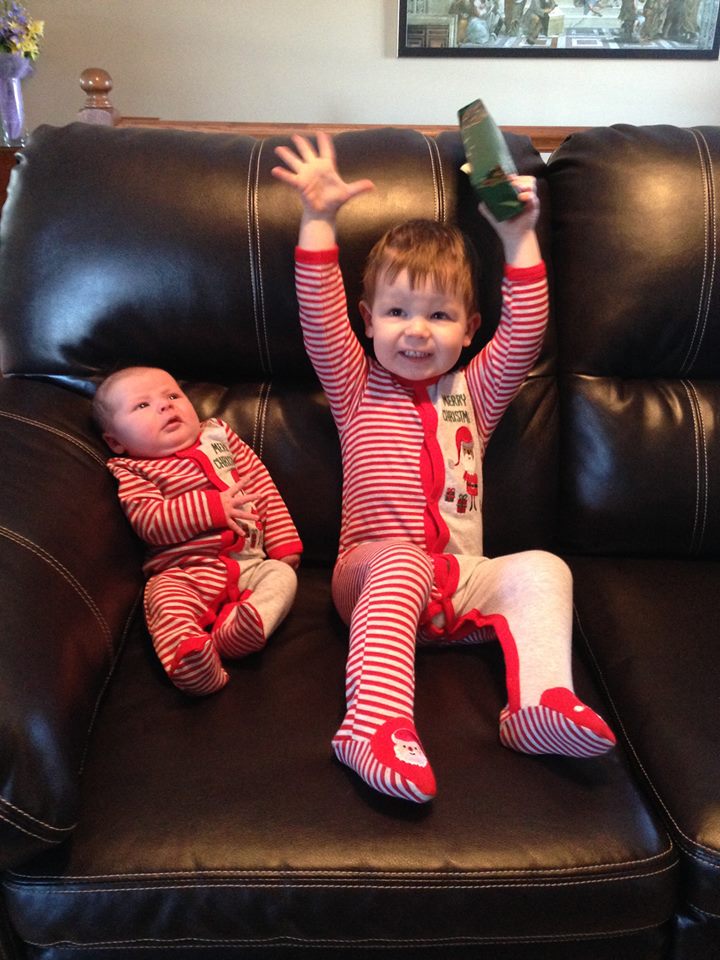 BenjaminLydia
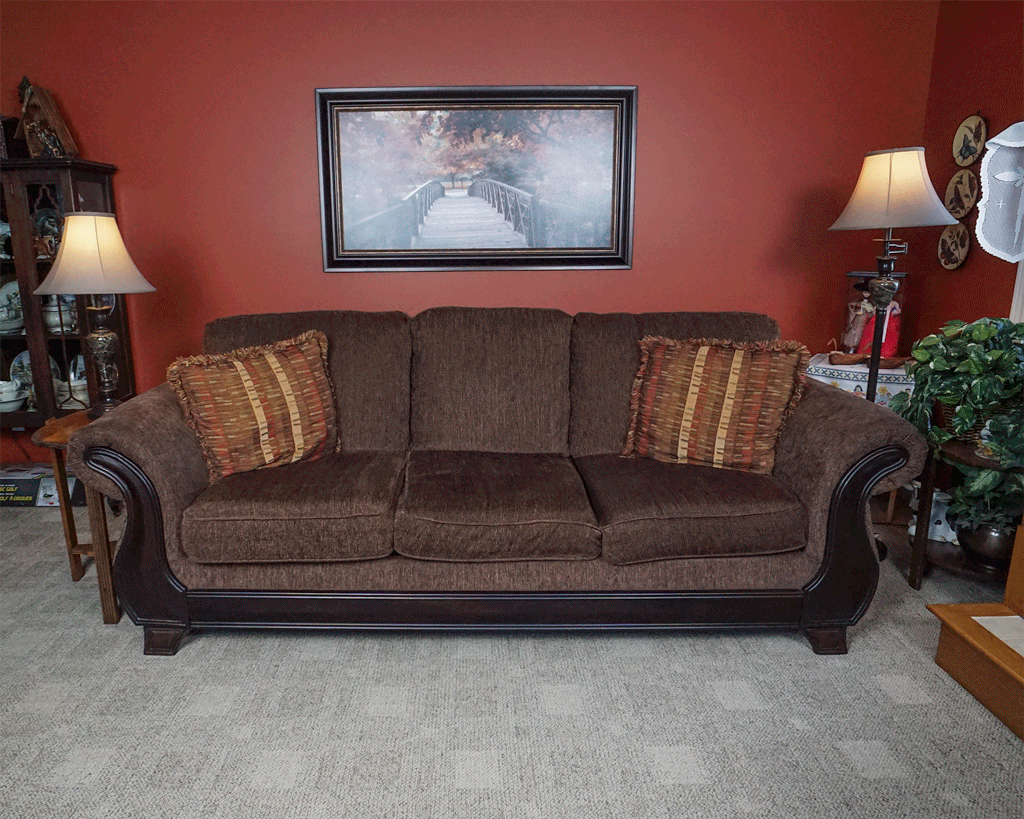 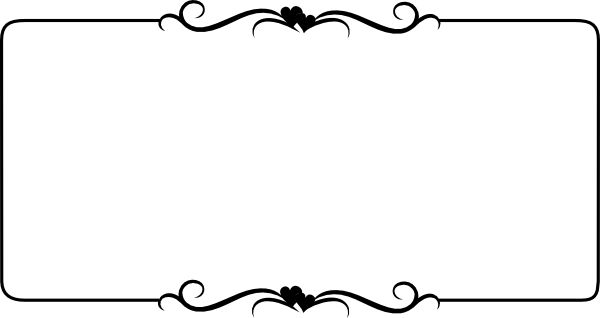 How long have I lived in Korea?
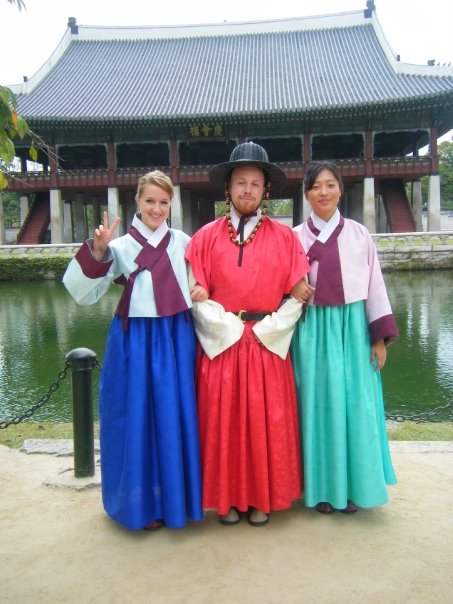 Mr.S in Korea
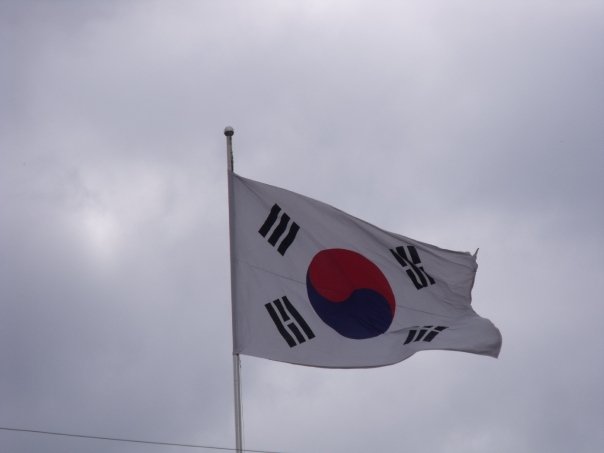 2009
Yuseong Bio-Science and Technology High School
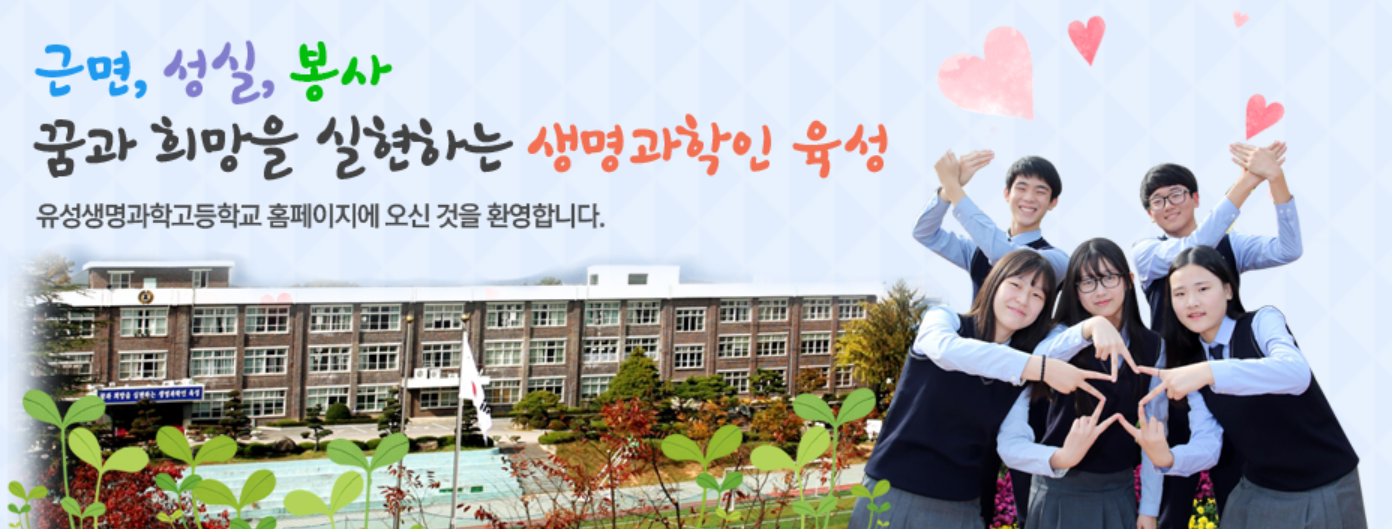 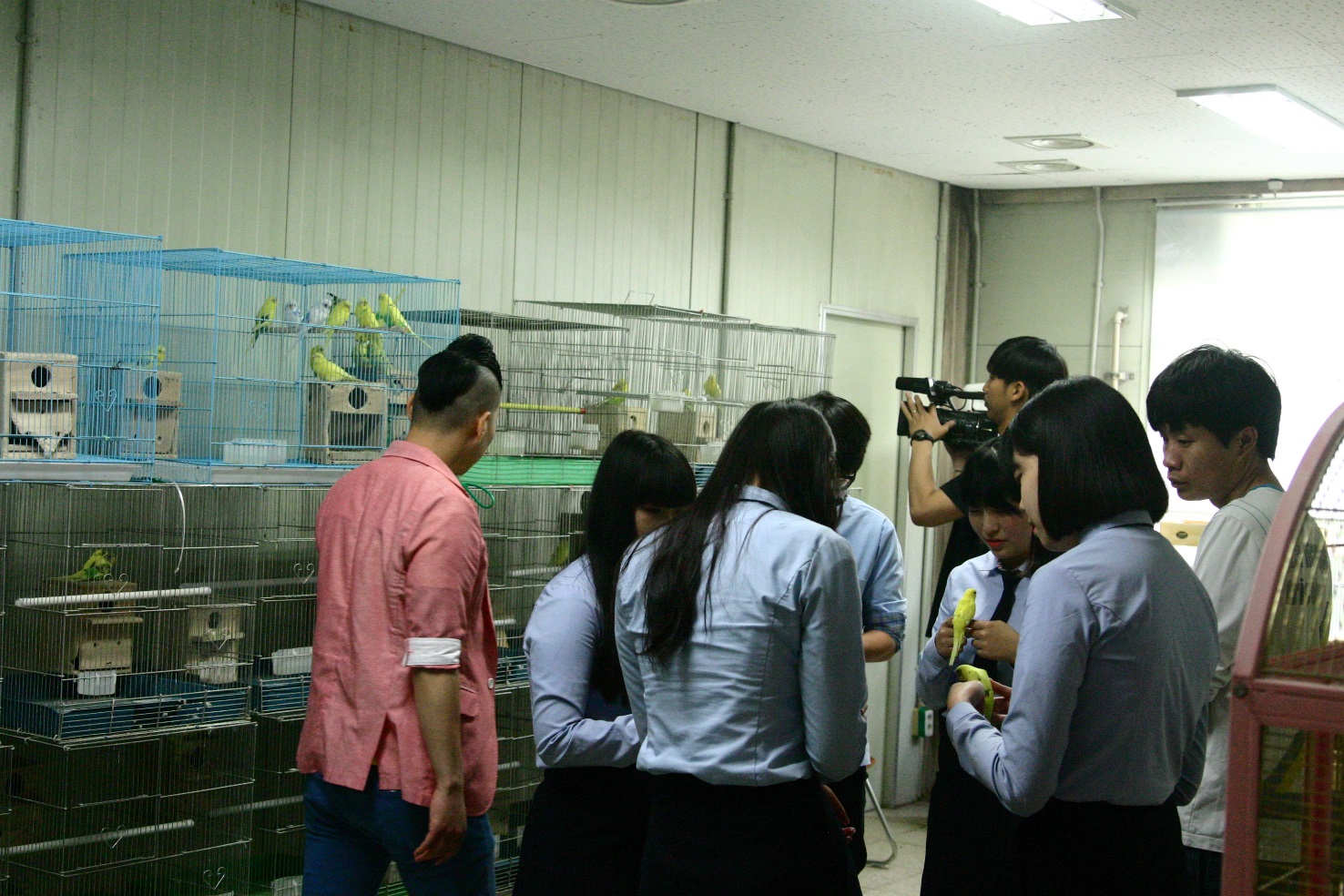 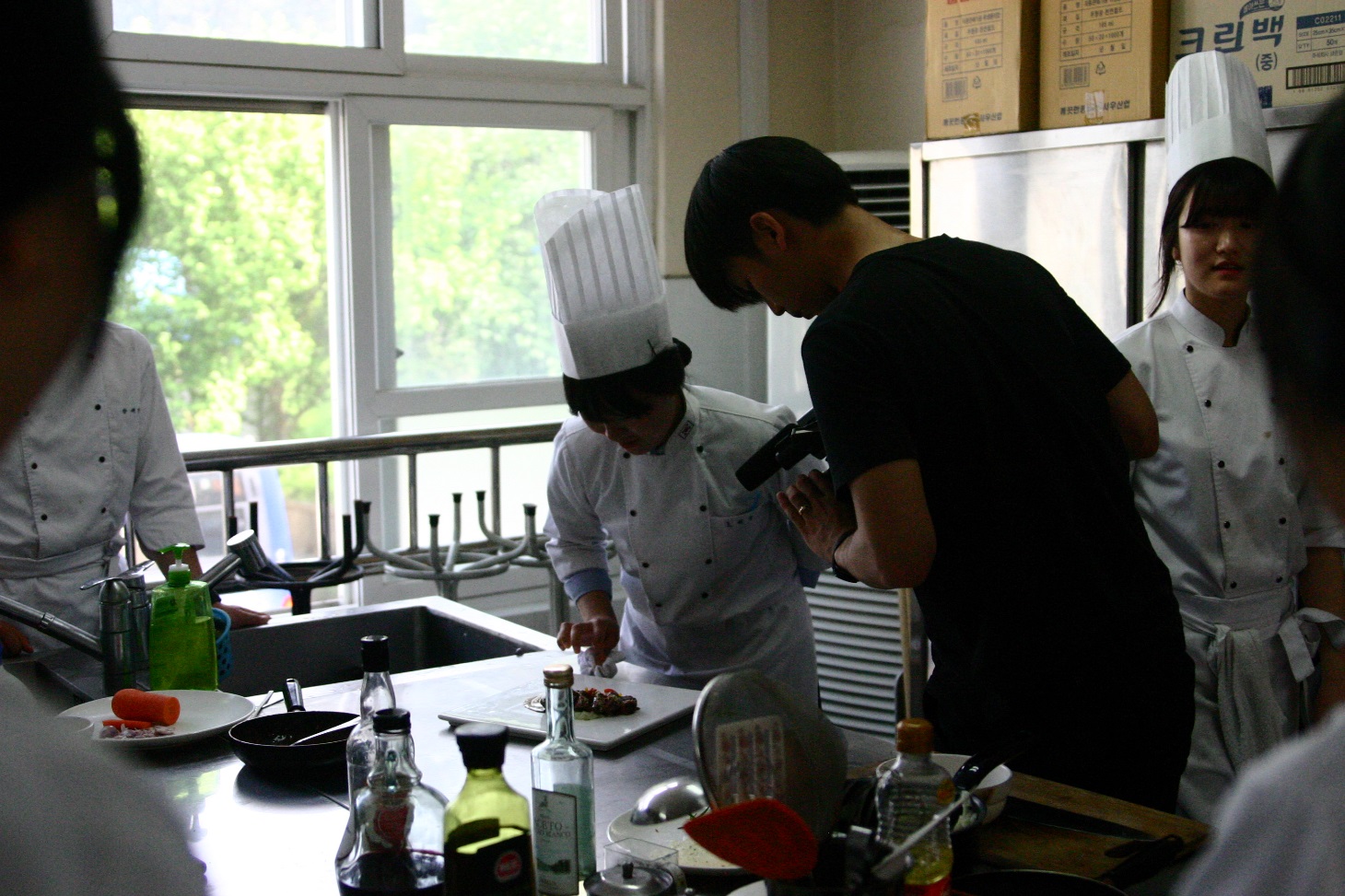 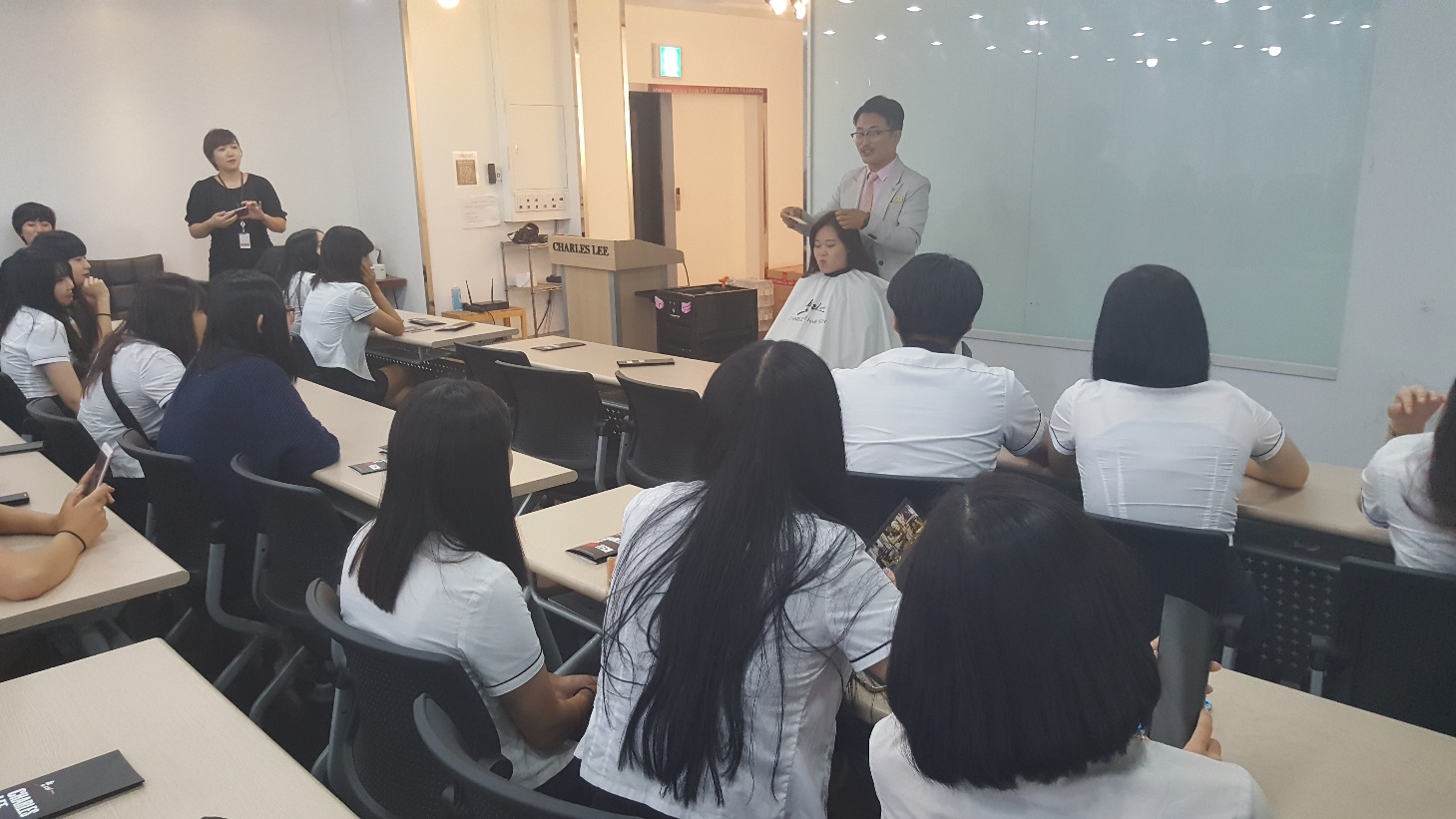 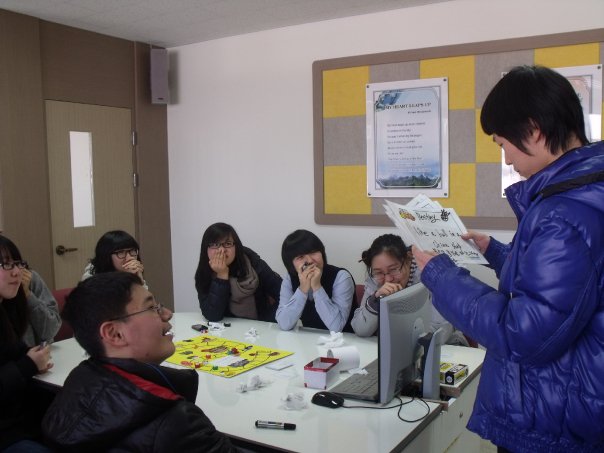 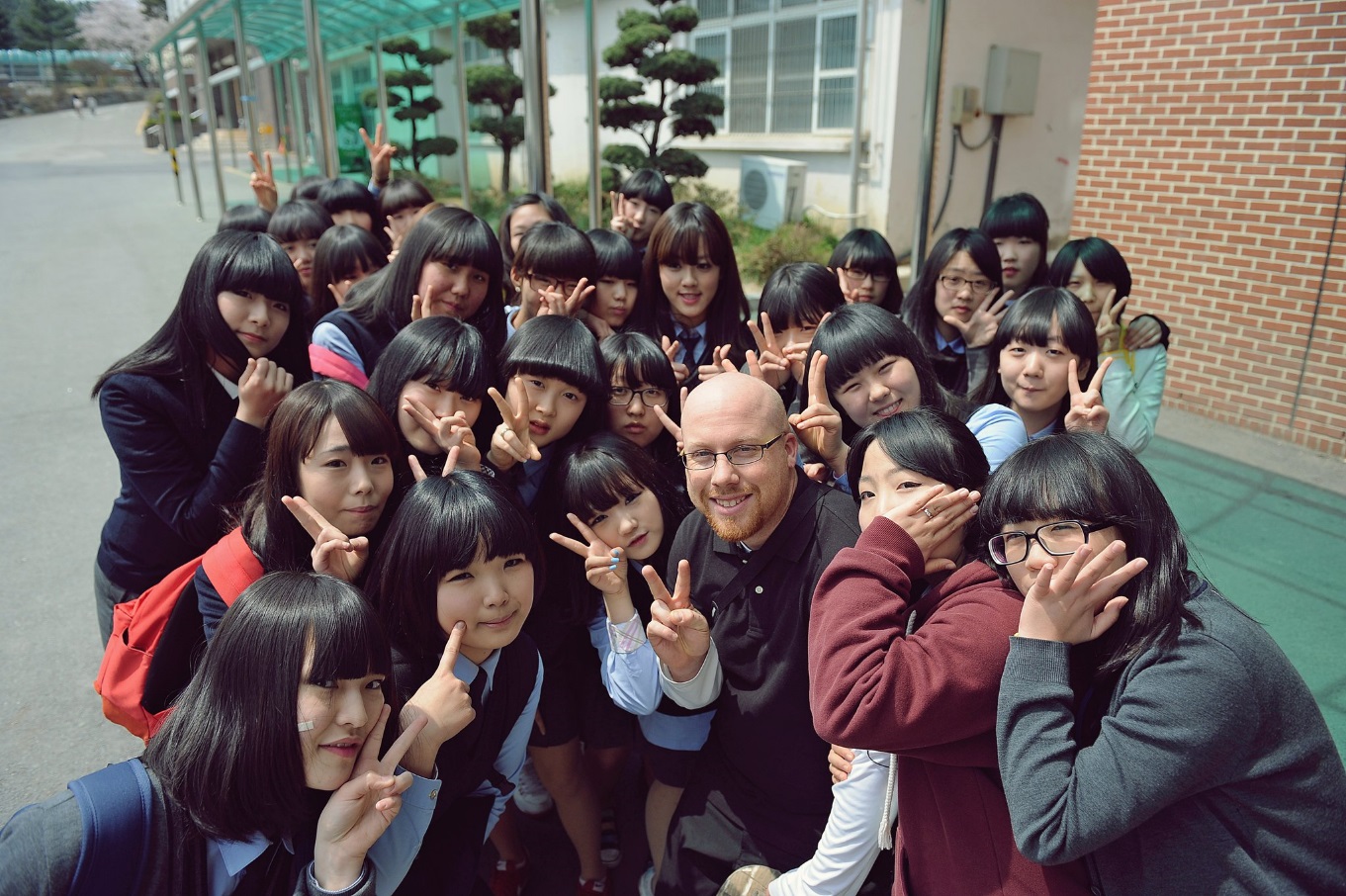 Eoeun Elementary School
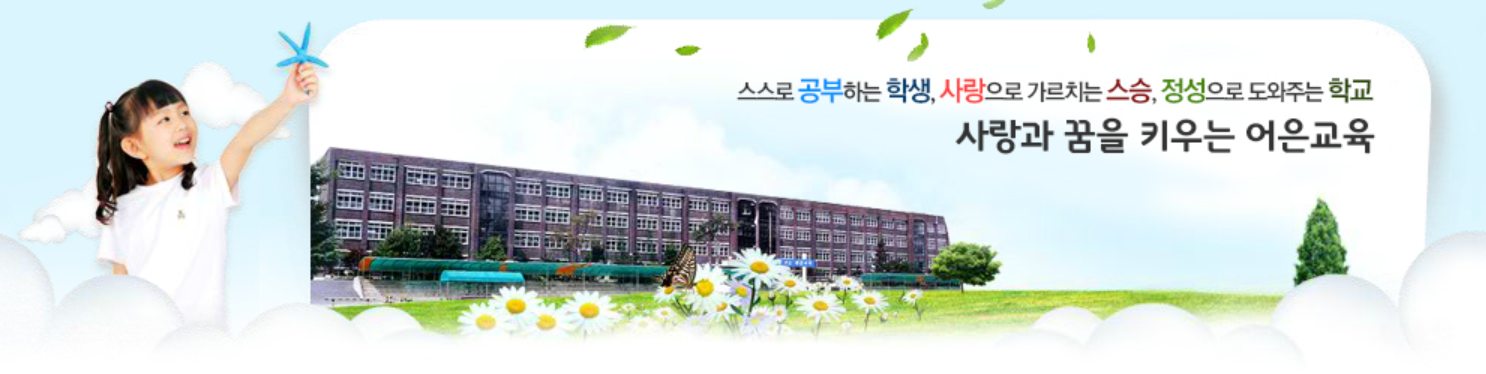 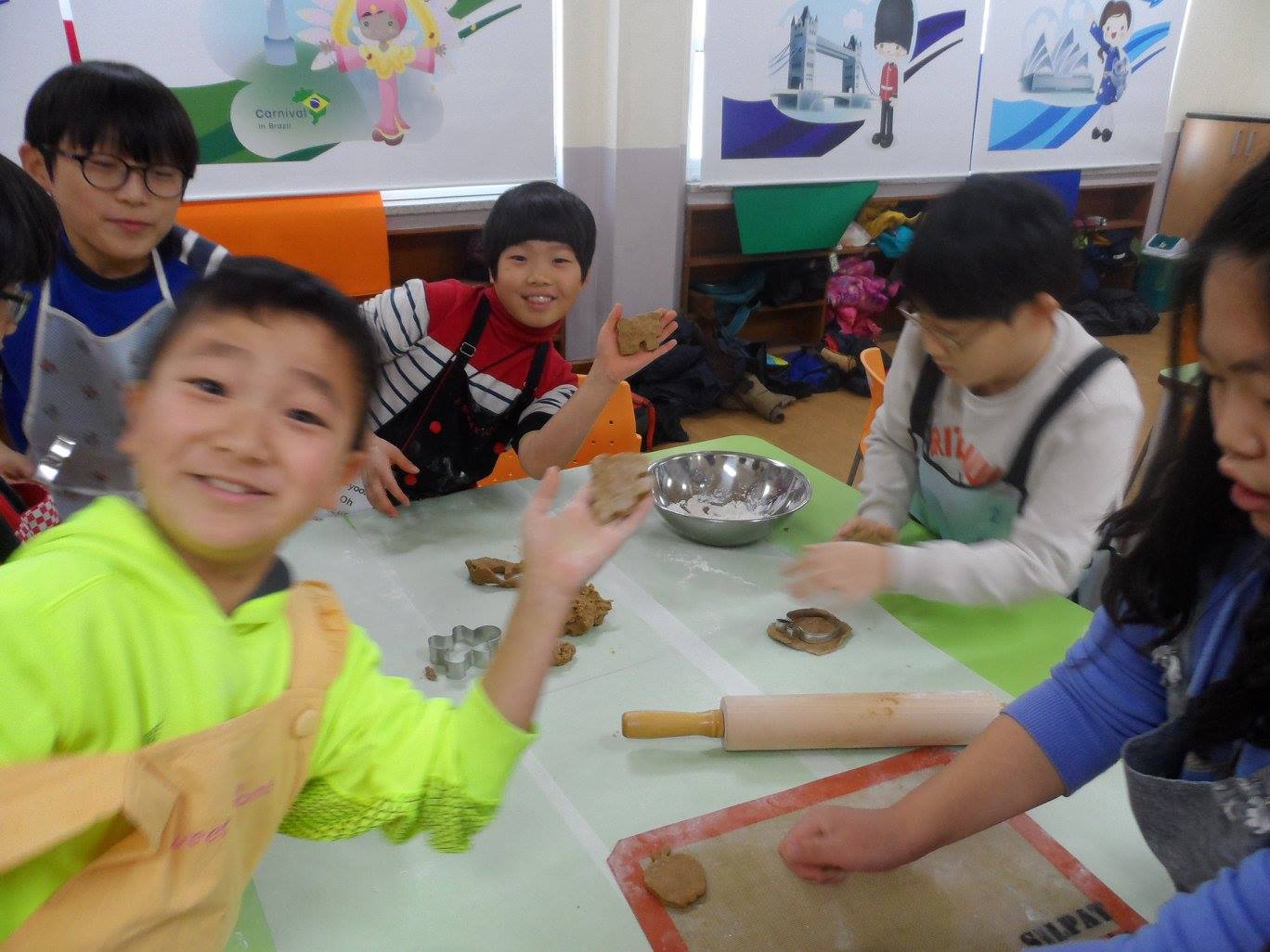 Shinhan High School
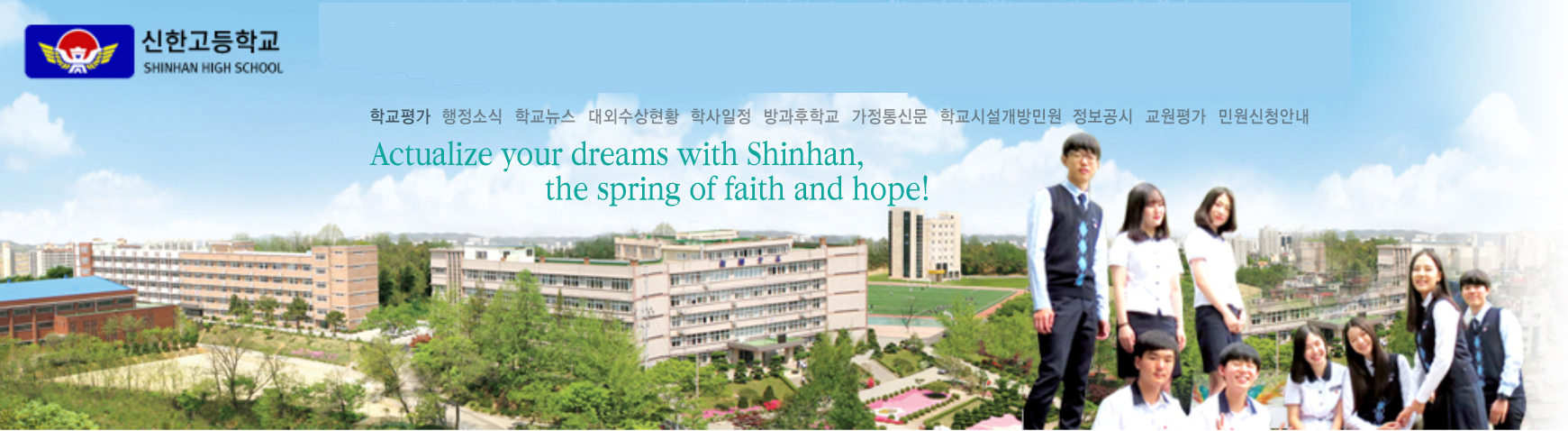 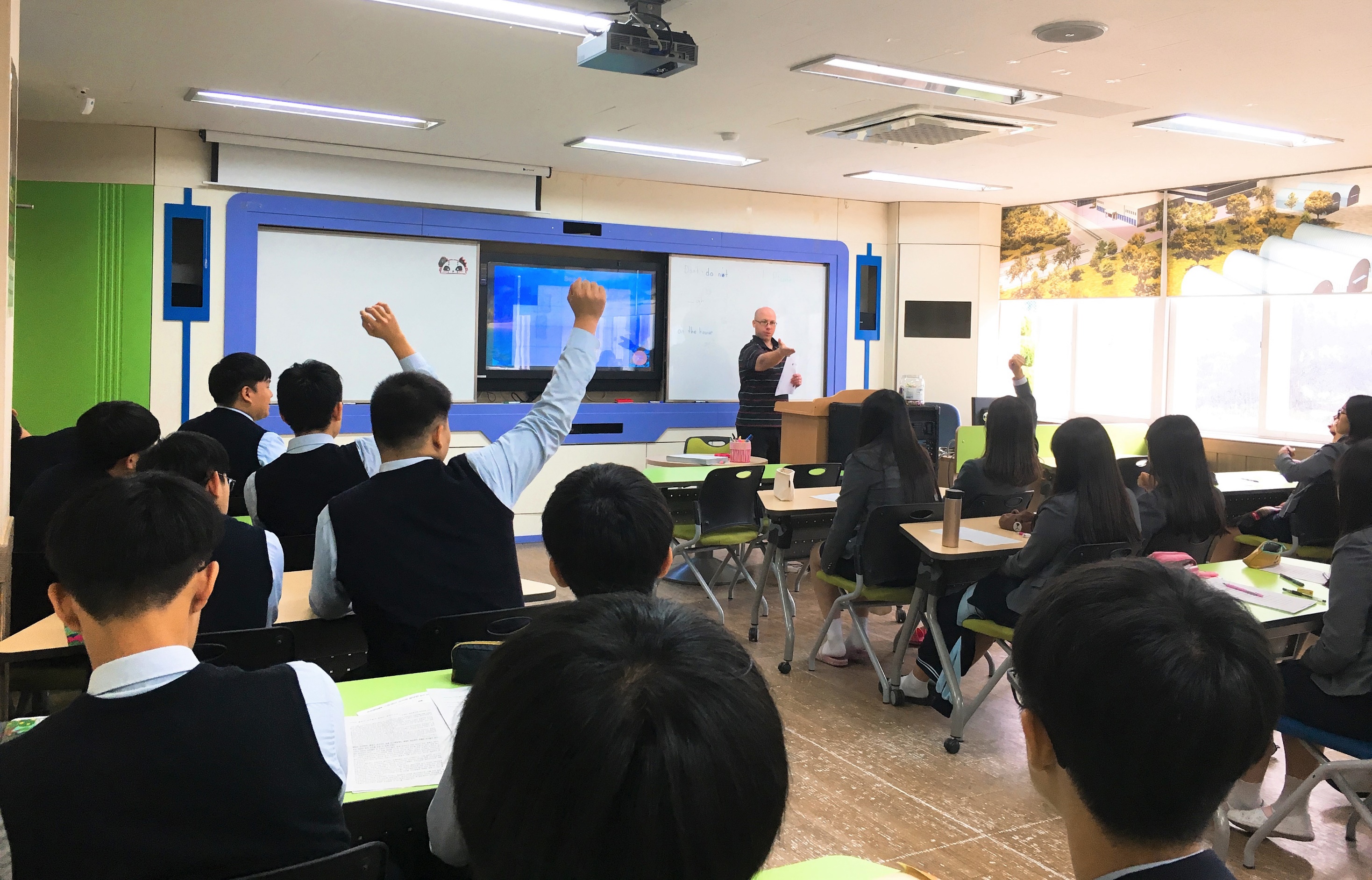 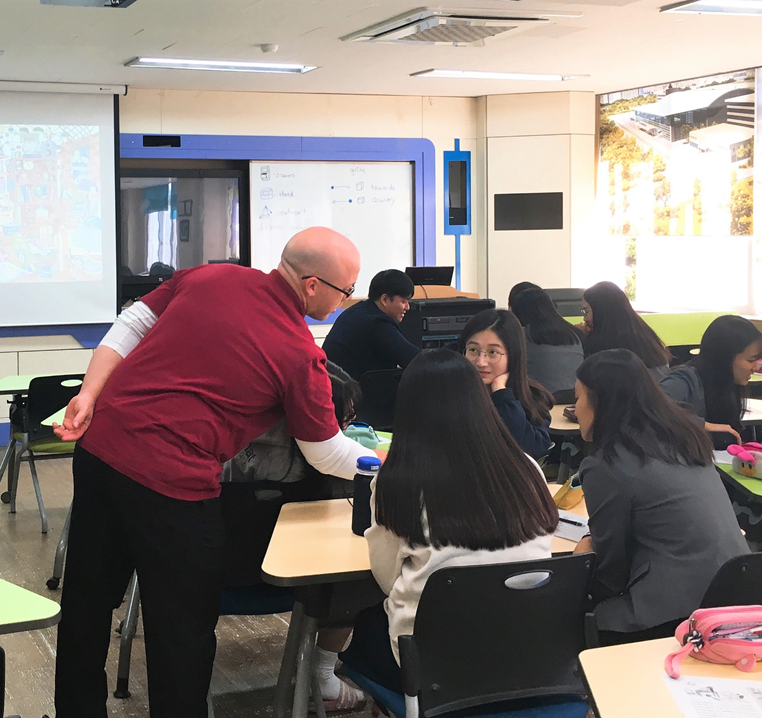 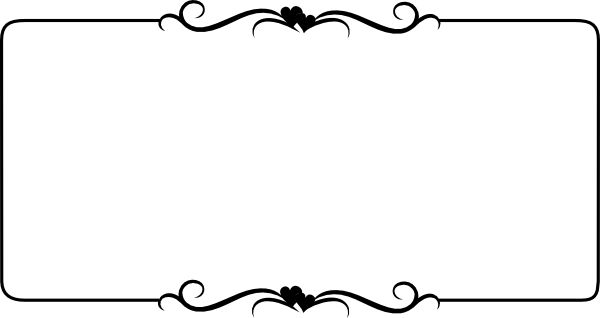 What was my major?
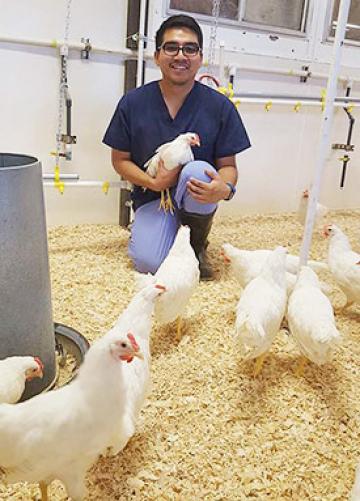 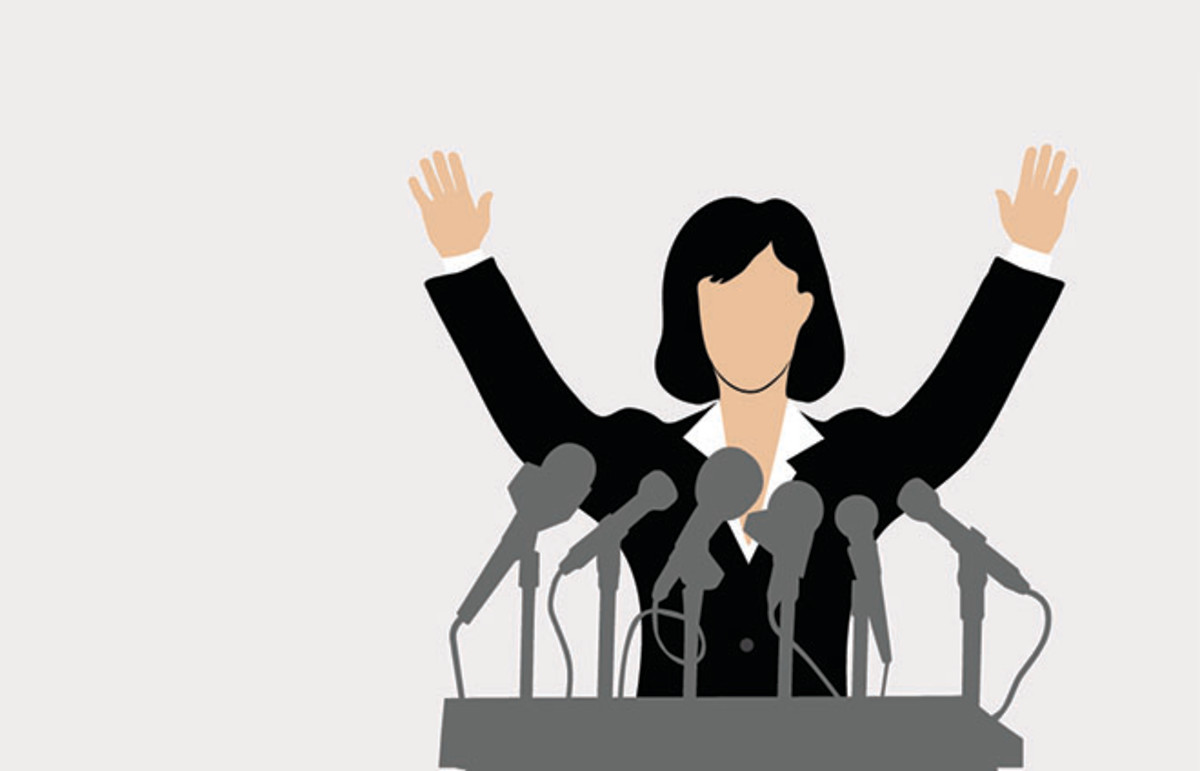 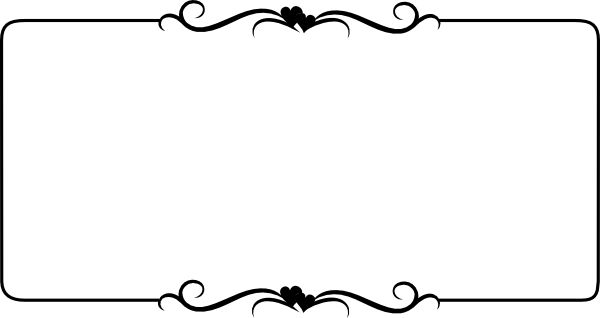 What is my favorite Korean Food?
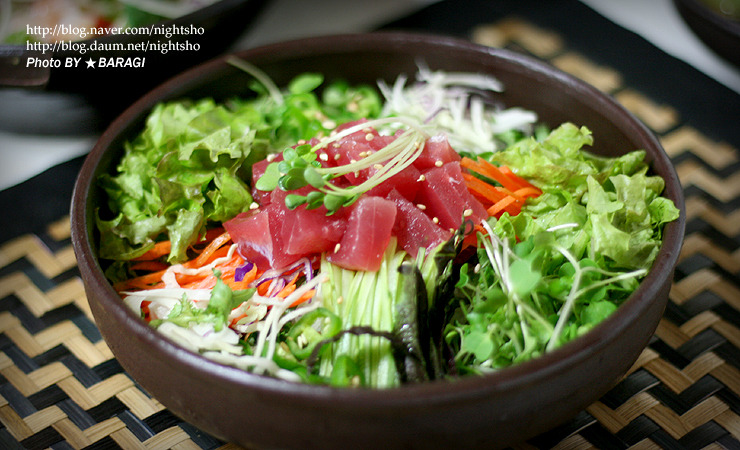 What is my favorite Korean Food?
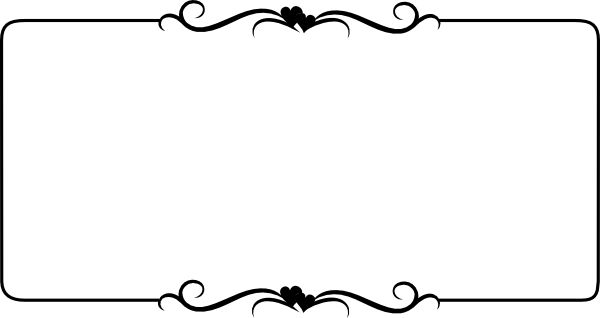 What is my favorite hobby?
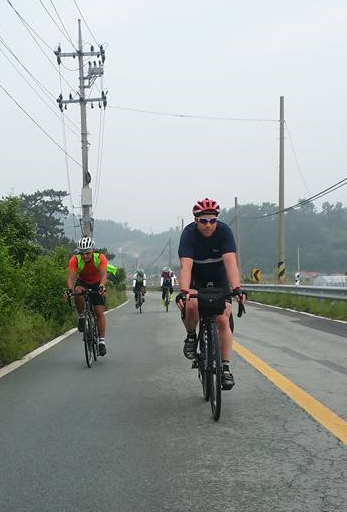 My Hobbies
Cycling 
Playing board games
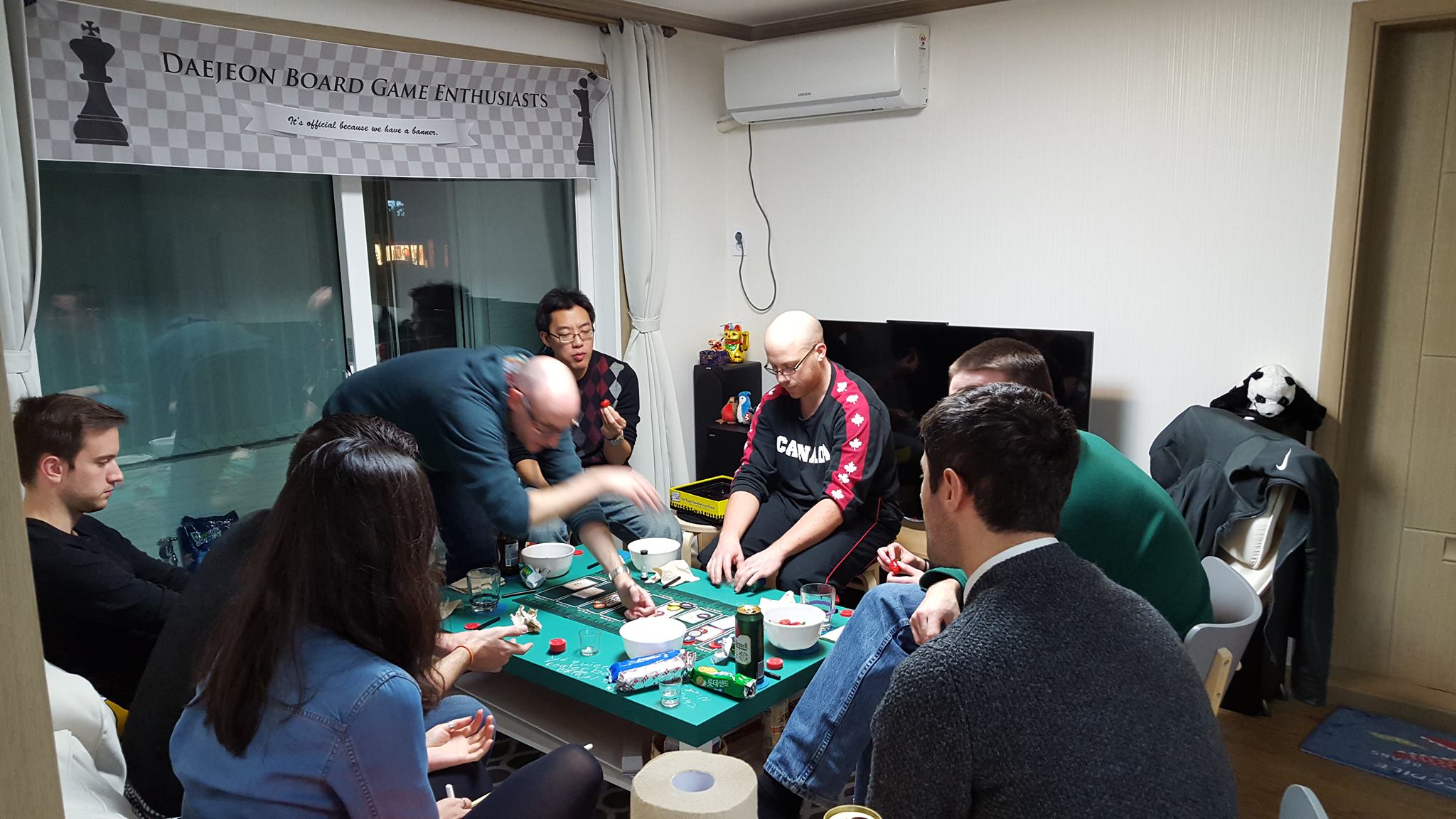 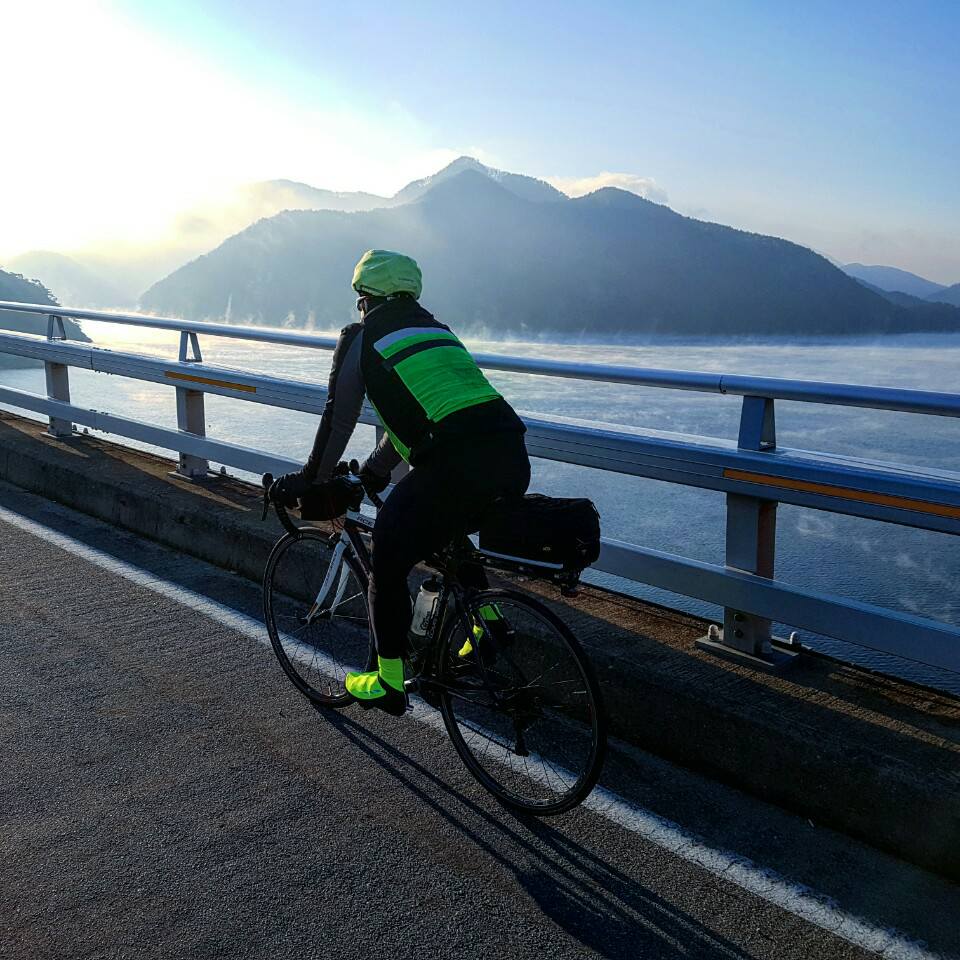 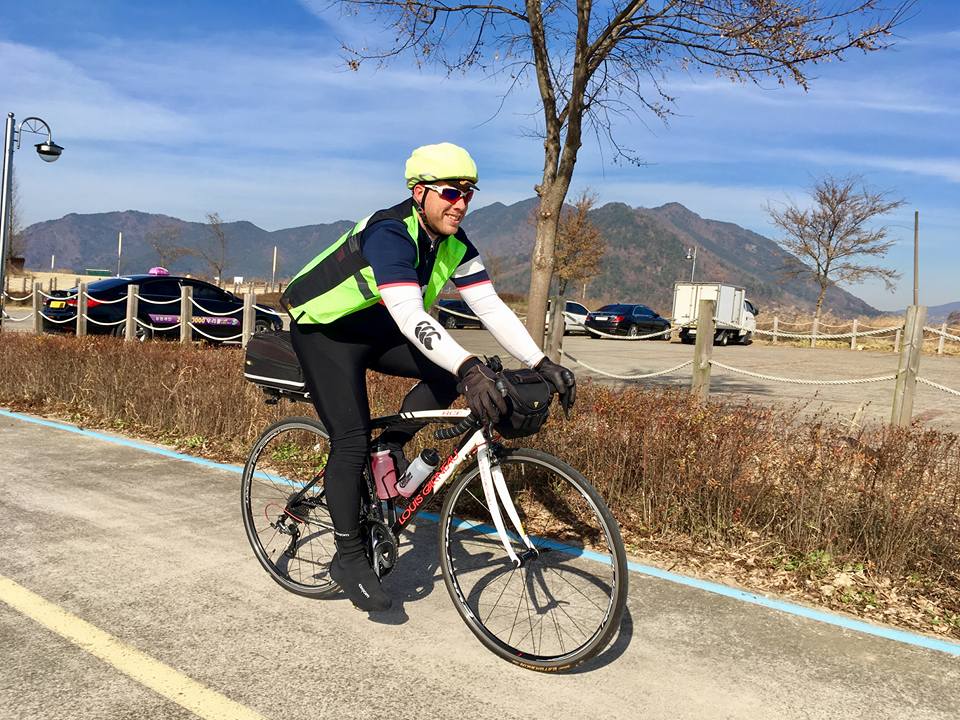 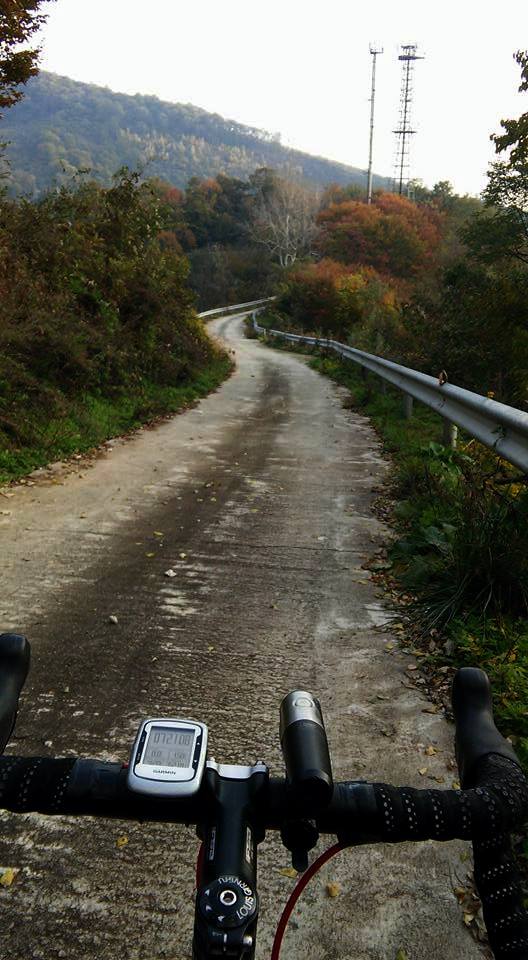 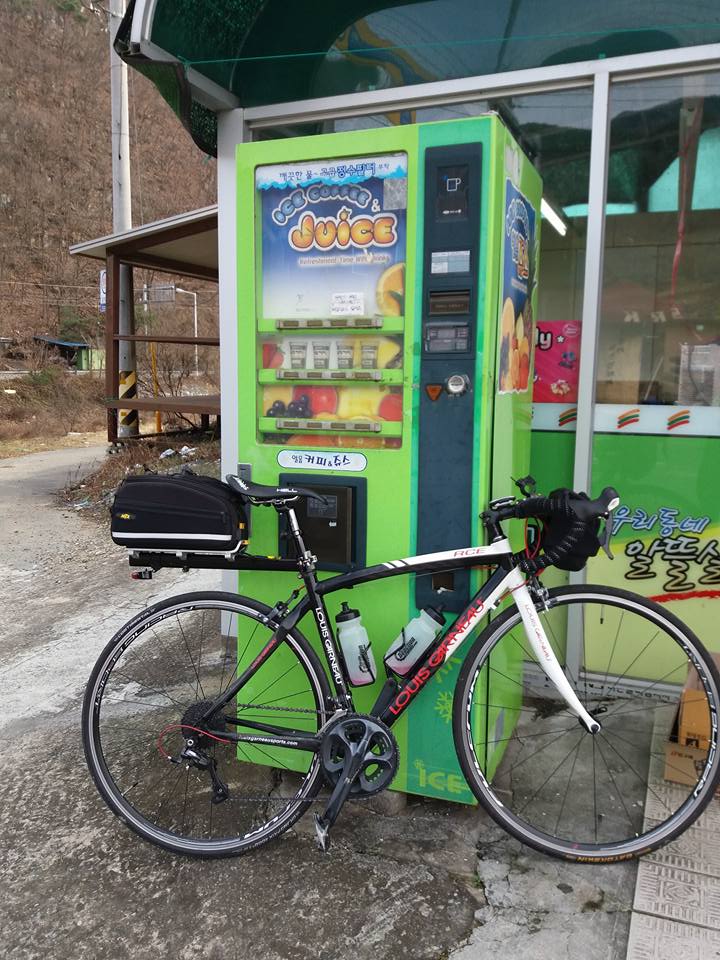 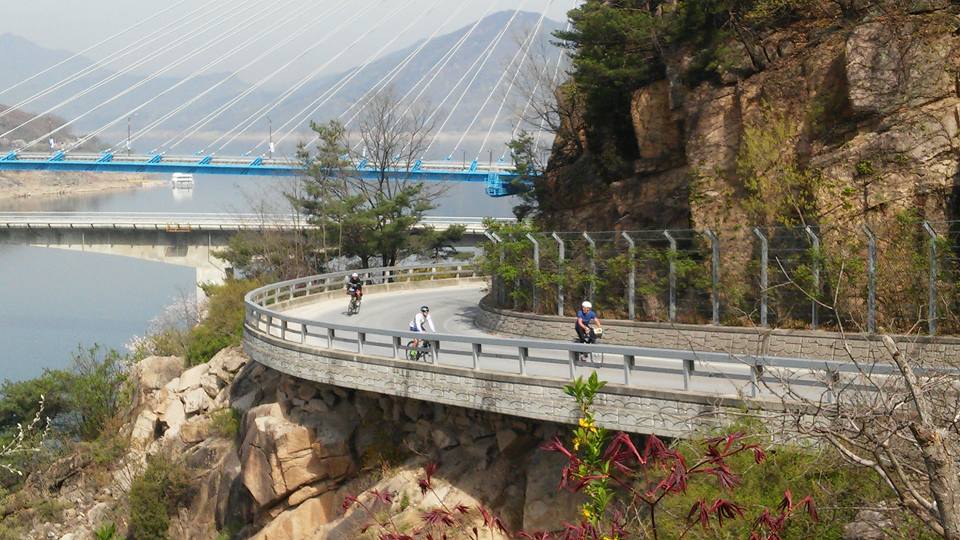 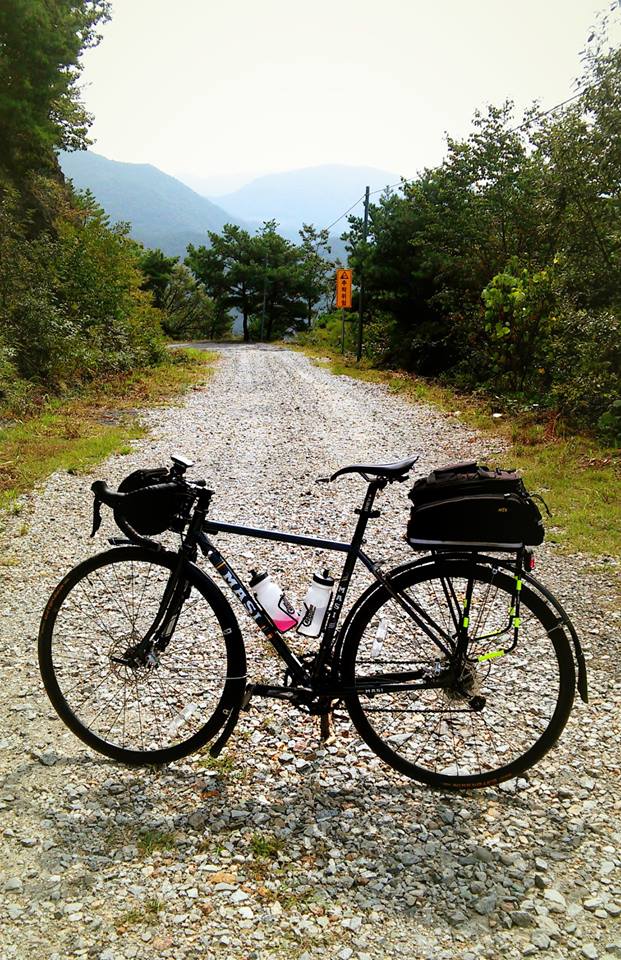 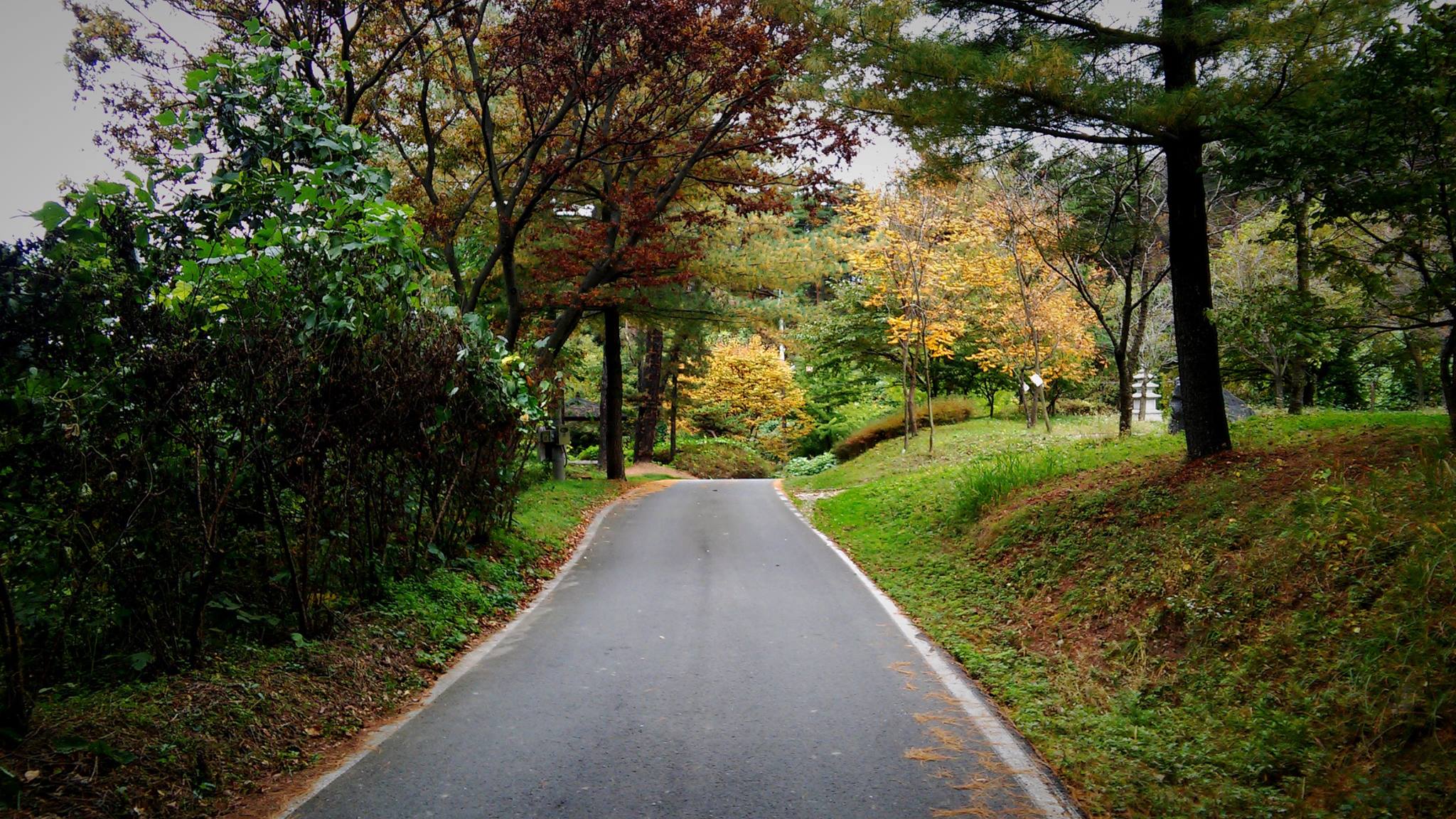 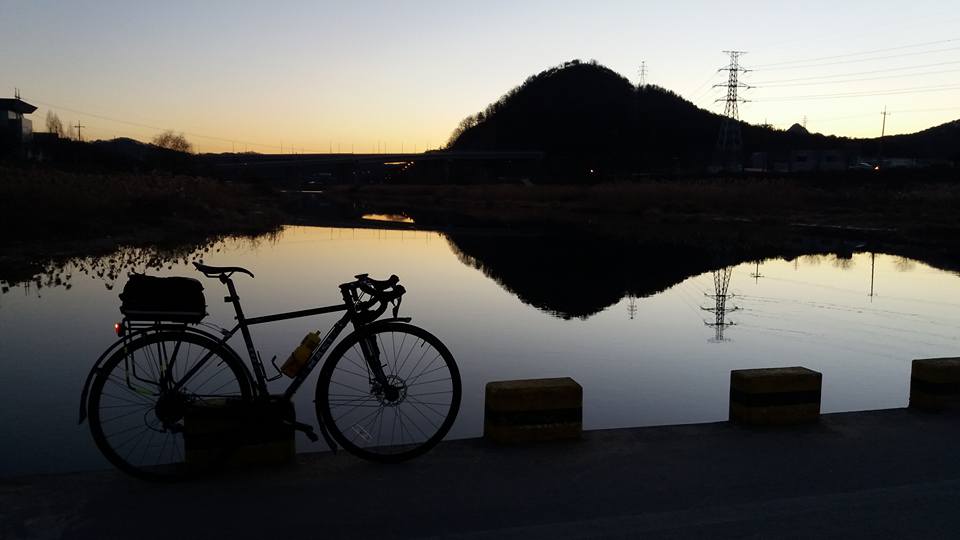 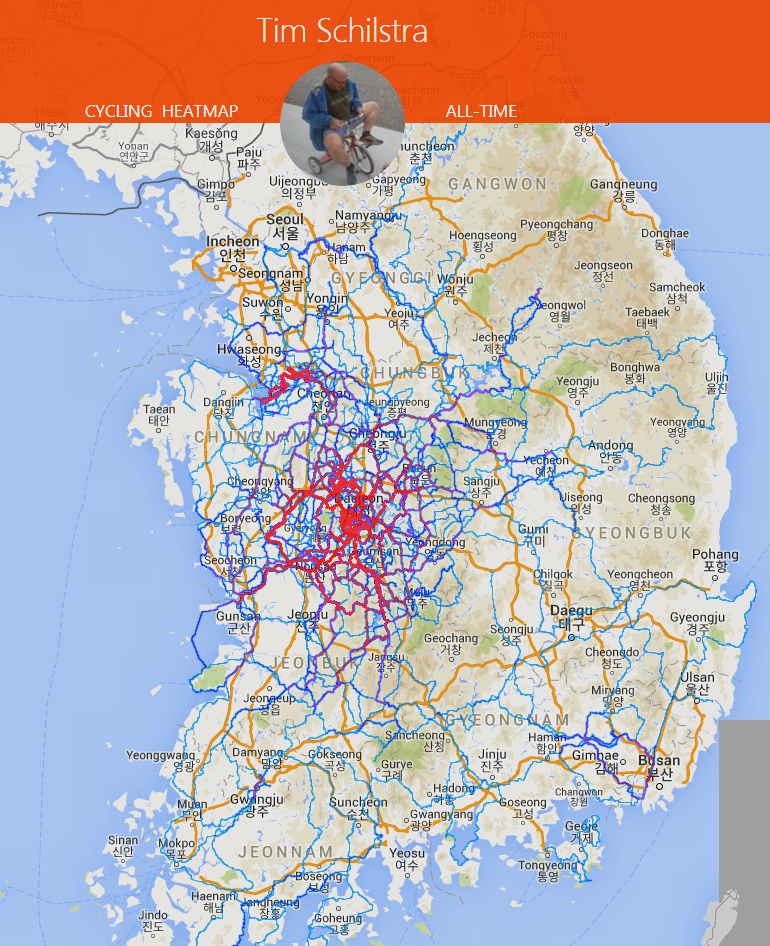 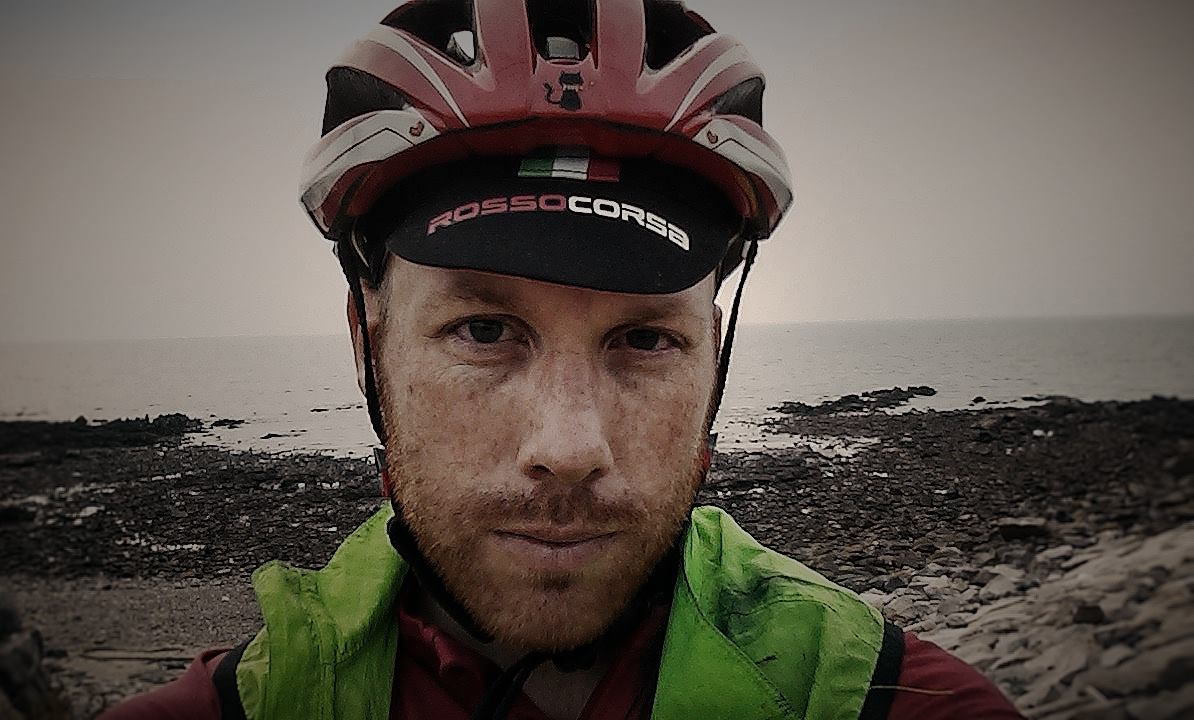 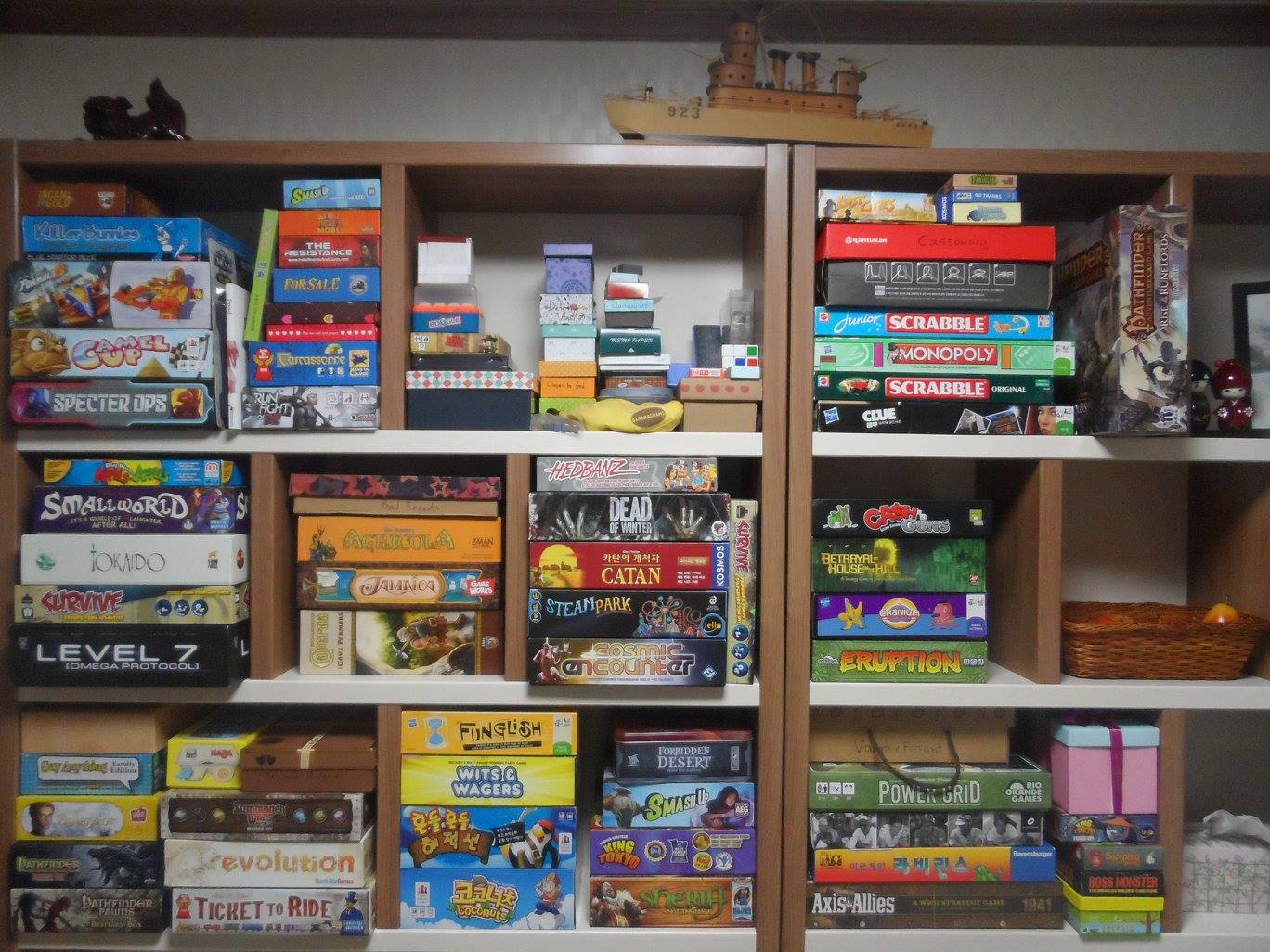 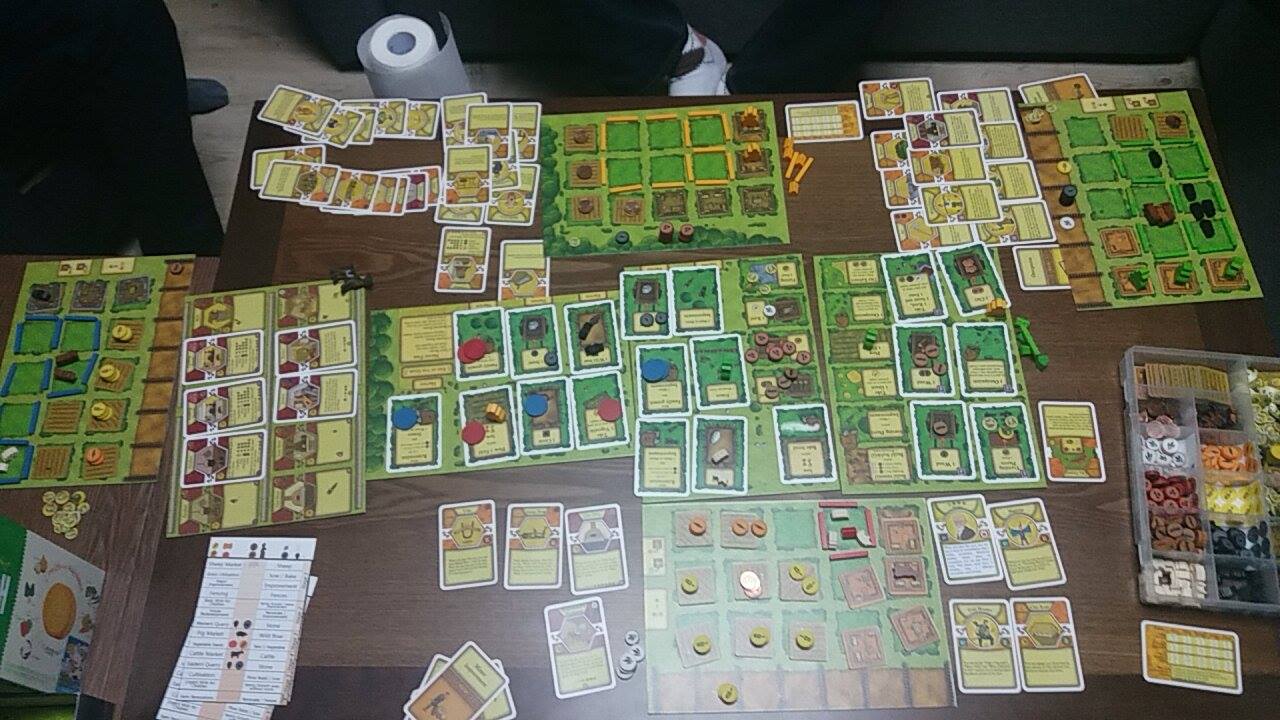 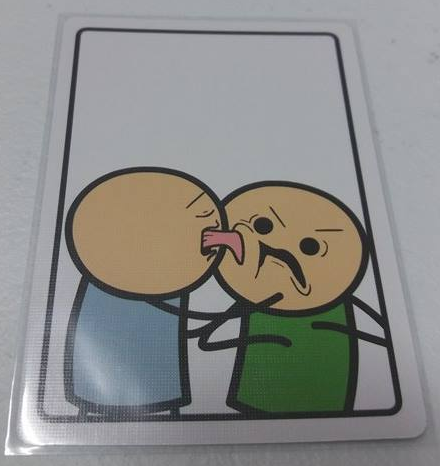 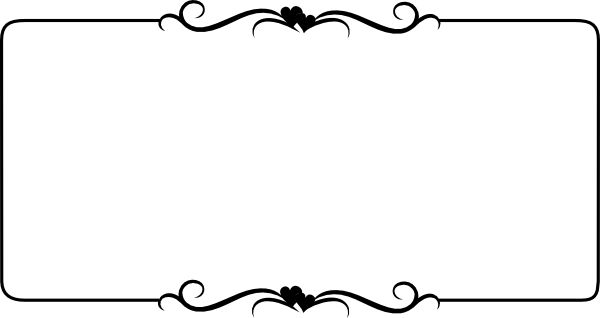 What is my favorite animal?
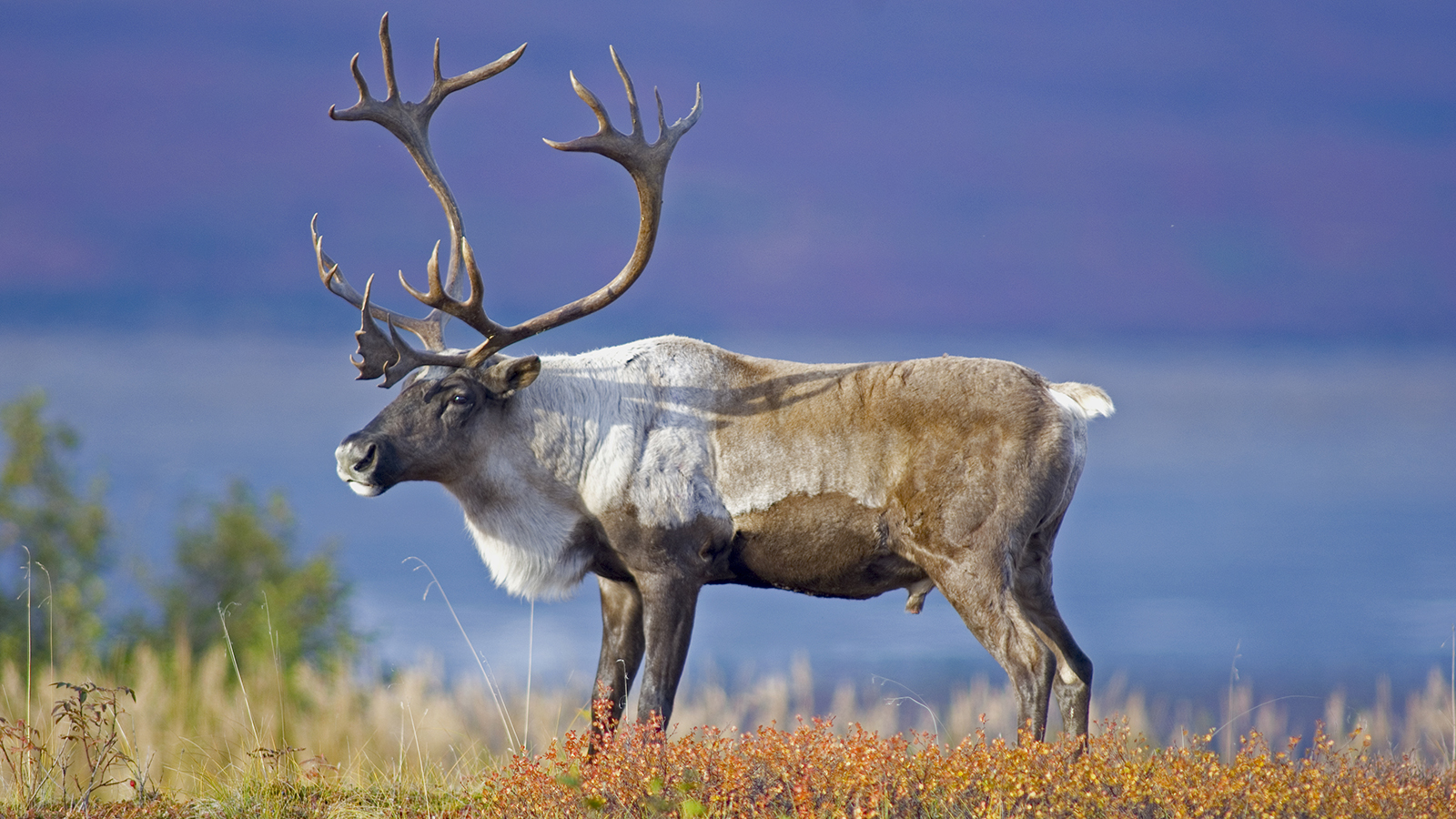 What is my favorite animal?
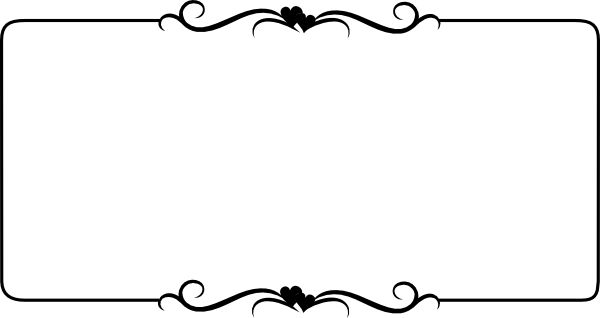 What is the strangest place I have been?
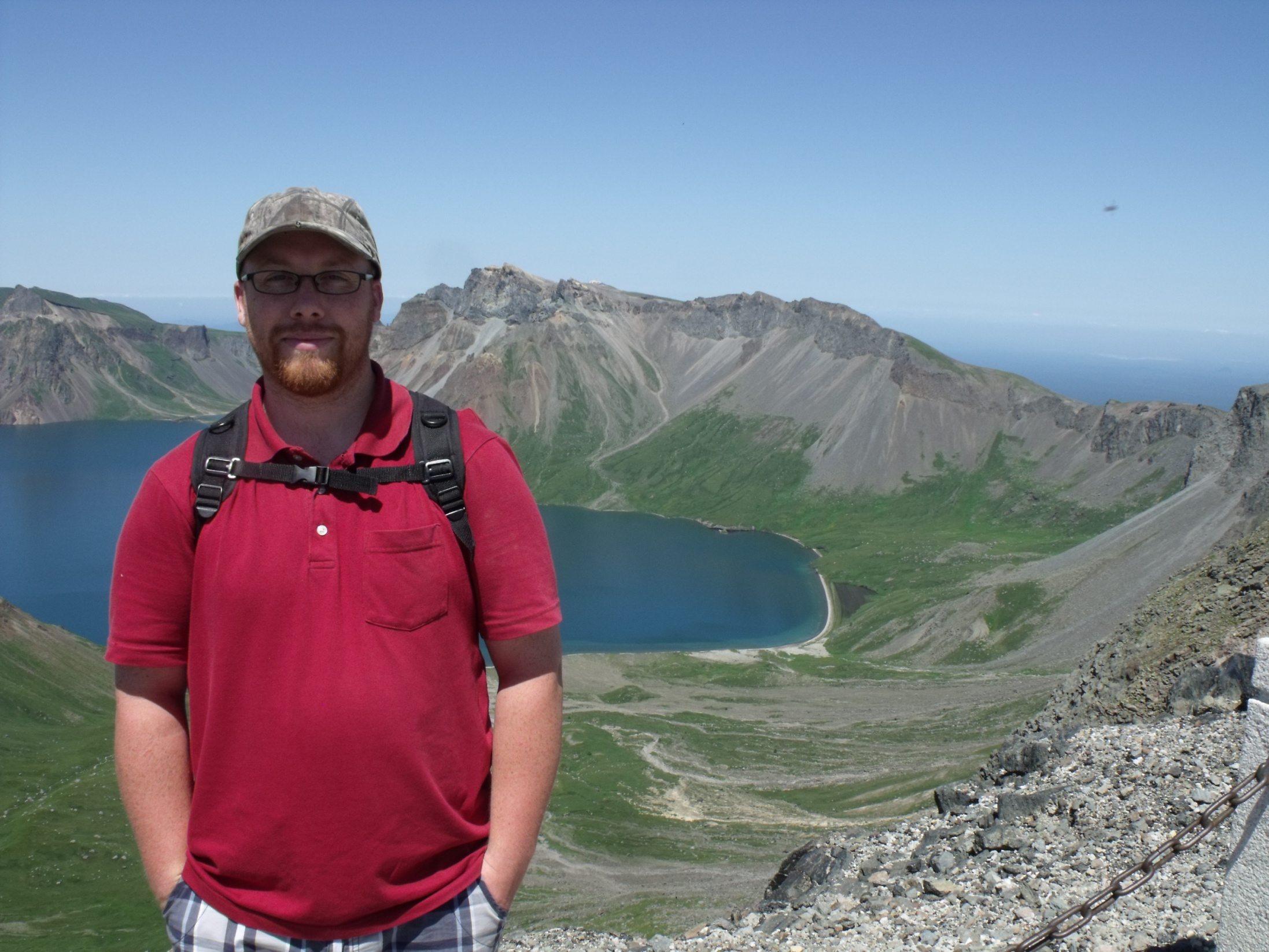 GOALS
WRITING III
HISTORY OF WRITING
…AND THE ENGLISH LANGUAGE
CREATIVE WRITING
CHARACTER-BASED STORY
FORMAL WRITING
ESSAYS
Writing Puzzles
What is the longest word you can write with just the left side of your keyboard?
Tesseradecades
Aftercataracts  
Sweaterdresses
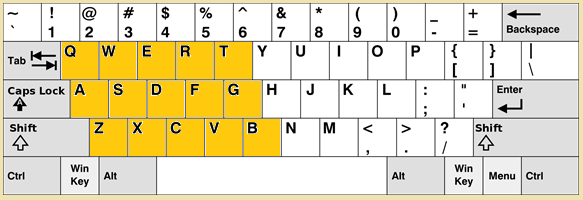 Writing Puzzles
What is the longest word you can write with just the right side of your keyboard?
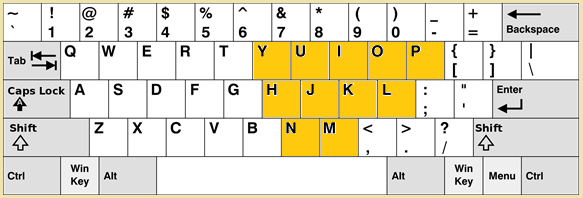 Monimolimnion  
Phyllophyllin
Writing Puzzles
What is the longest word you can write with just the top row of your keyboard?
Typewriter 
Pepperwort
Perpetuity
Proprietor
Requietory 
Repertoire
Tripertite
Pourriture
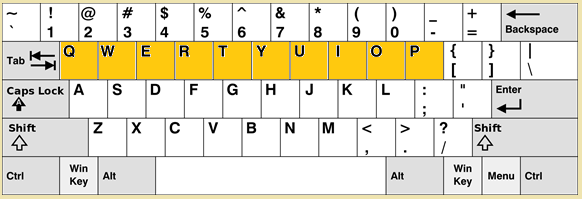 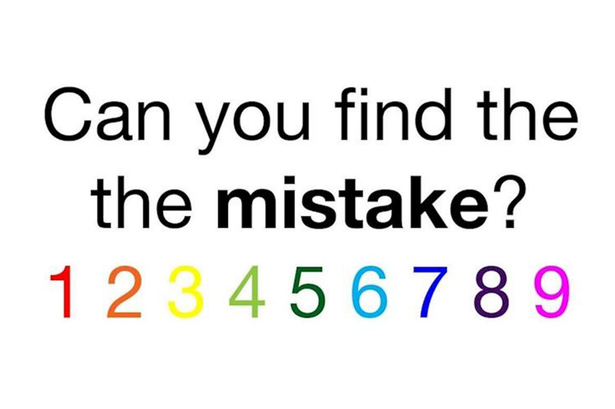 Find the spelling mistake
Writing Puzzles
What is the longest word with only 1 vowel?
Strengths
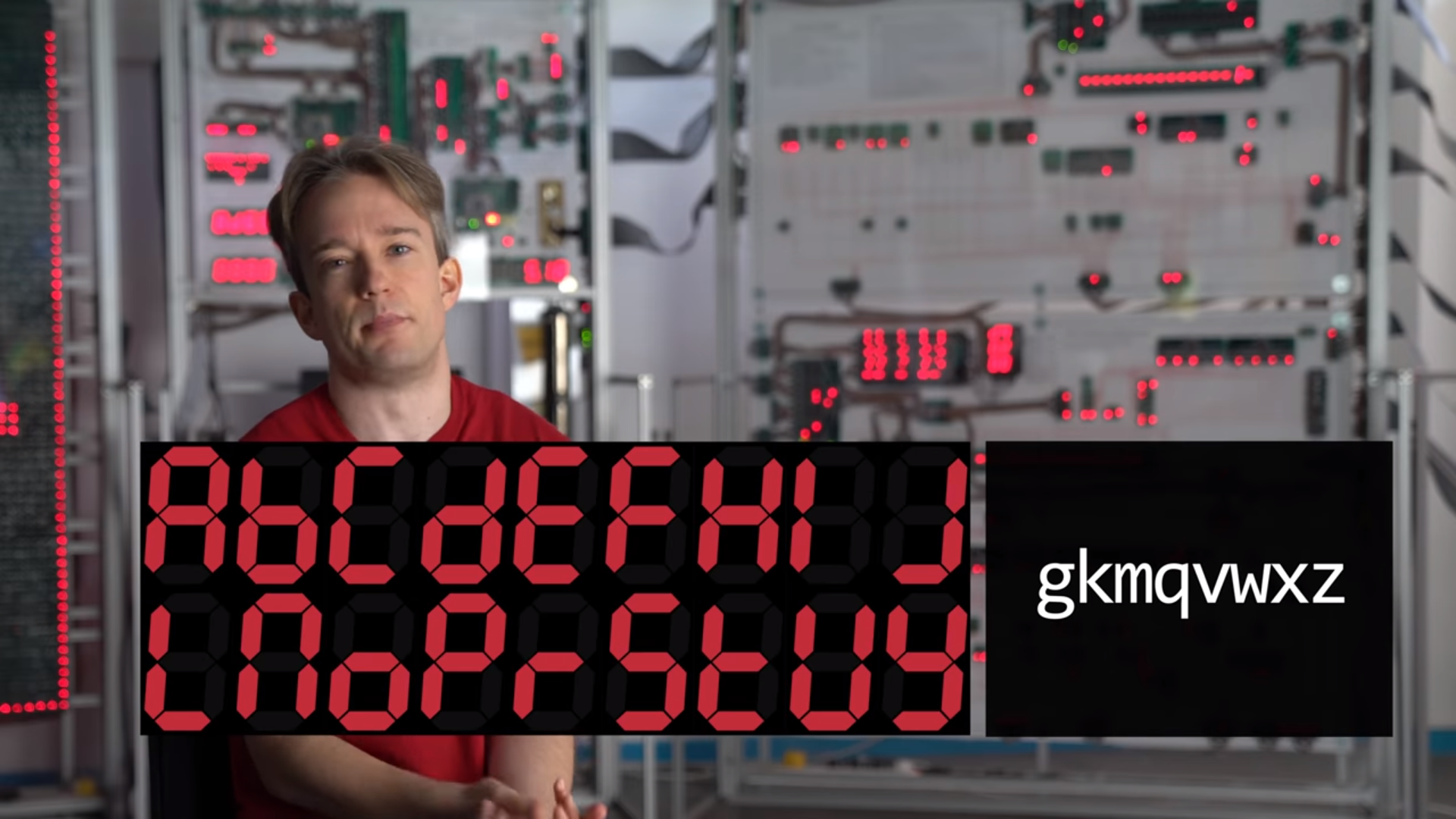 Writing Puzzles
What is the longest word you can write on a 7 bar display.
https://www.youtube.com/watch?v=zp4BMR88260
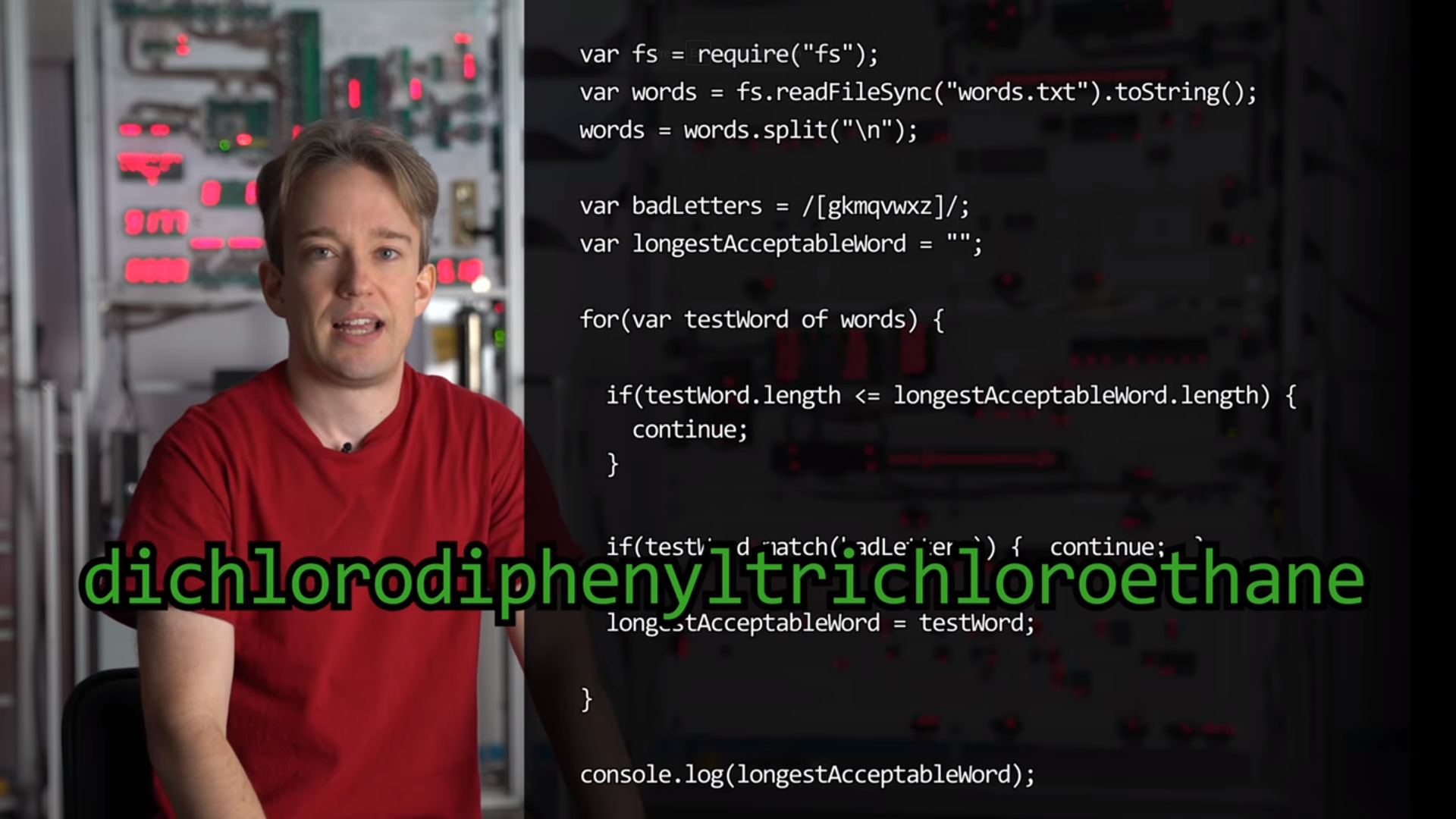 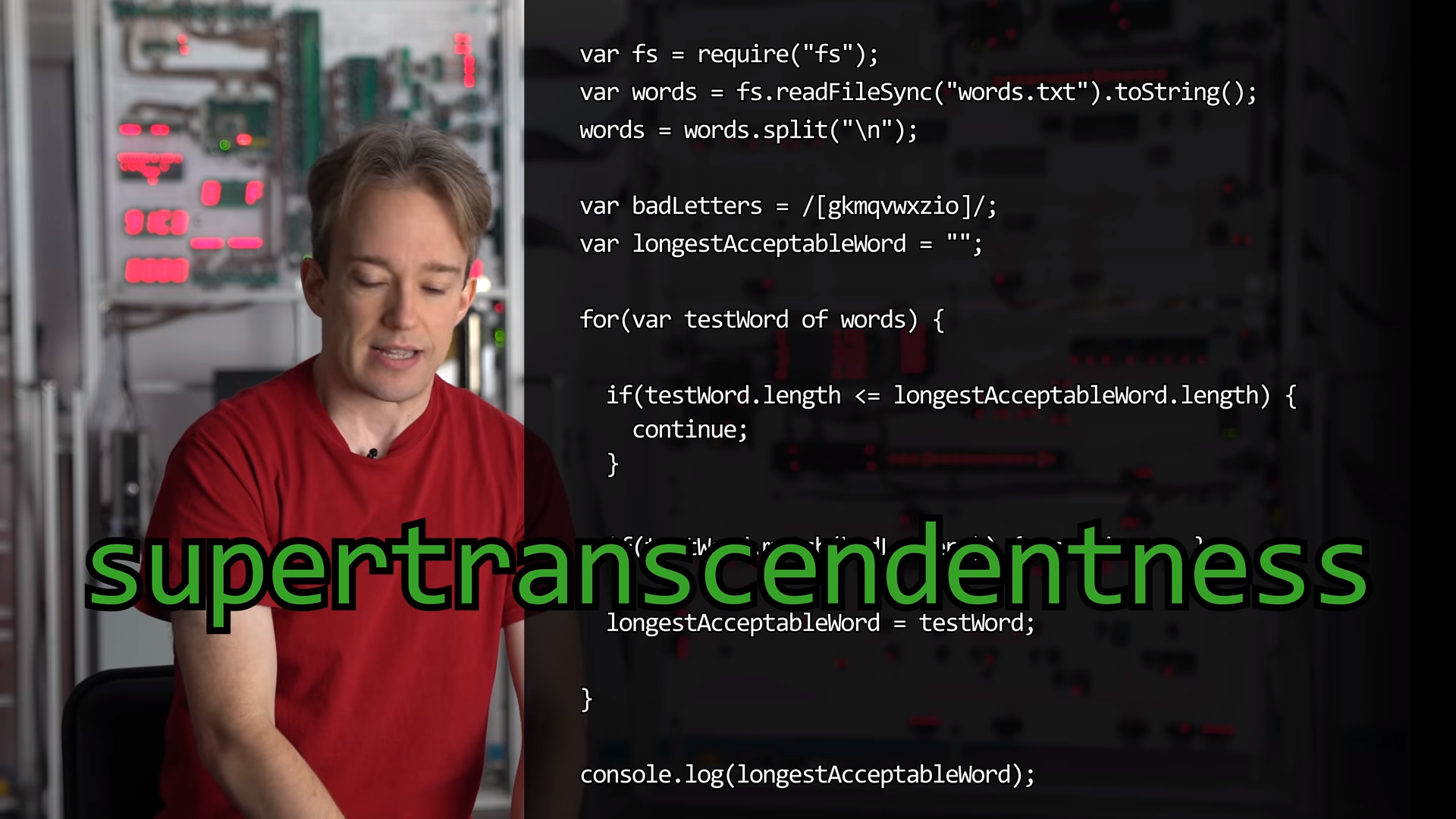 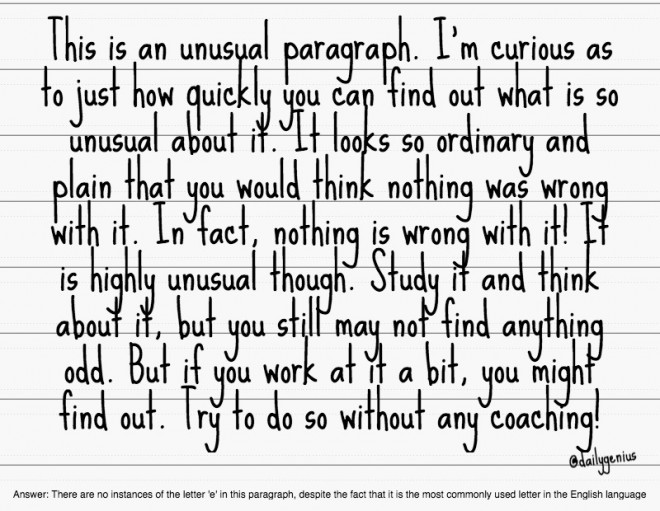 Writing Puzzles
Writing Puzzles
What is the longest word with no repeated letters?
Subdermatoglyphic
Writing Puzzles
What is special about these sentences? 

“Sphinx of black quartz, judge my vow.”
“Pack my box with five dozen liquor jugs”
“The quick onyx goblin jumps over the lazy dwarf.”
All 26 letters.
Writing Puzzles
Why is “smiles” the longest word?
There is a mile between s and s S………….mile……………s
REBUS Puzzles
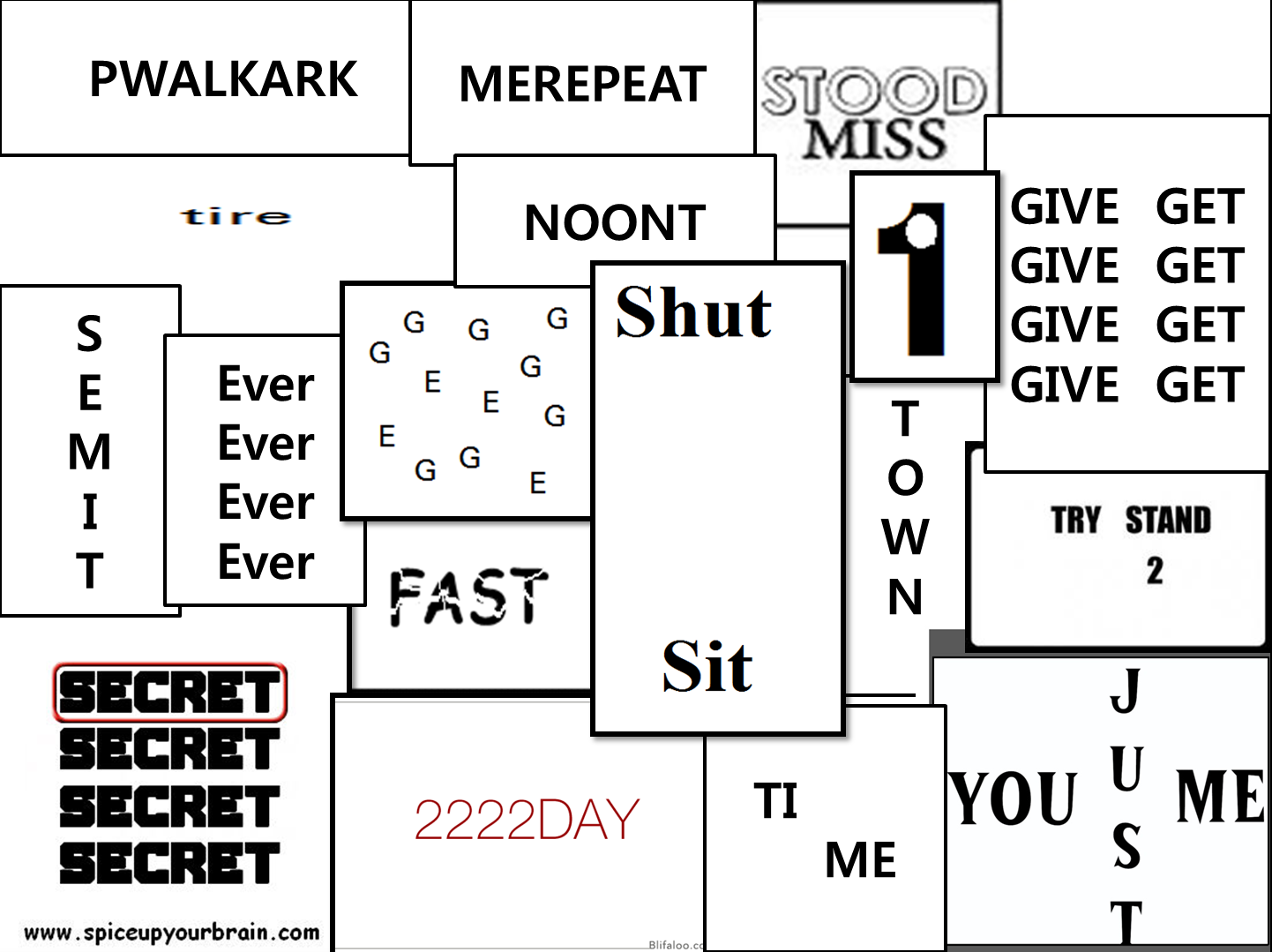 Repeat after me.
Walk in the park.
Forgive and forget
Try to understand.
Shut up and sit down.
Hole in one.
Downtown
Half time / Break time
Forever
Times up
Flat tire
Breakfast
Misunderstood
Scrambled eggs
Afternoon tea
Tuesday
Top secret
Just between you and me